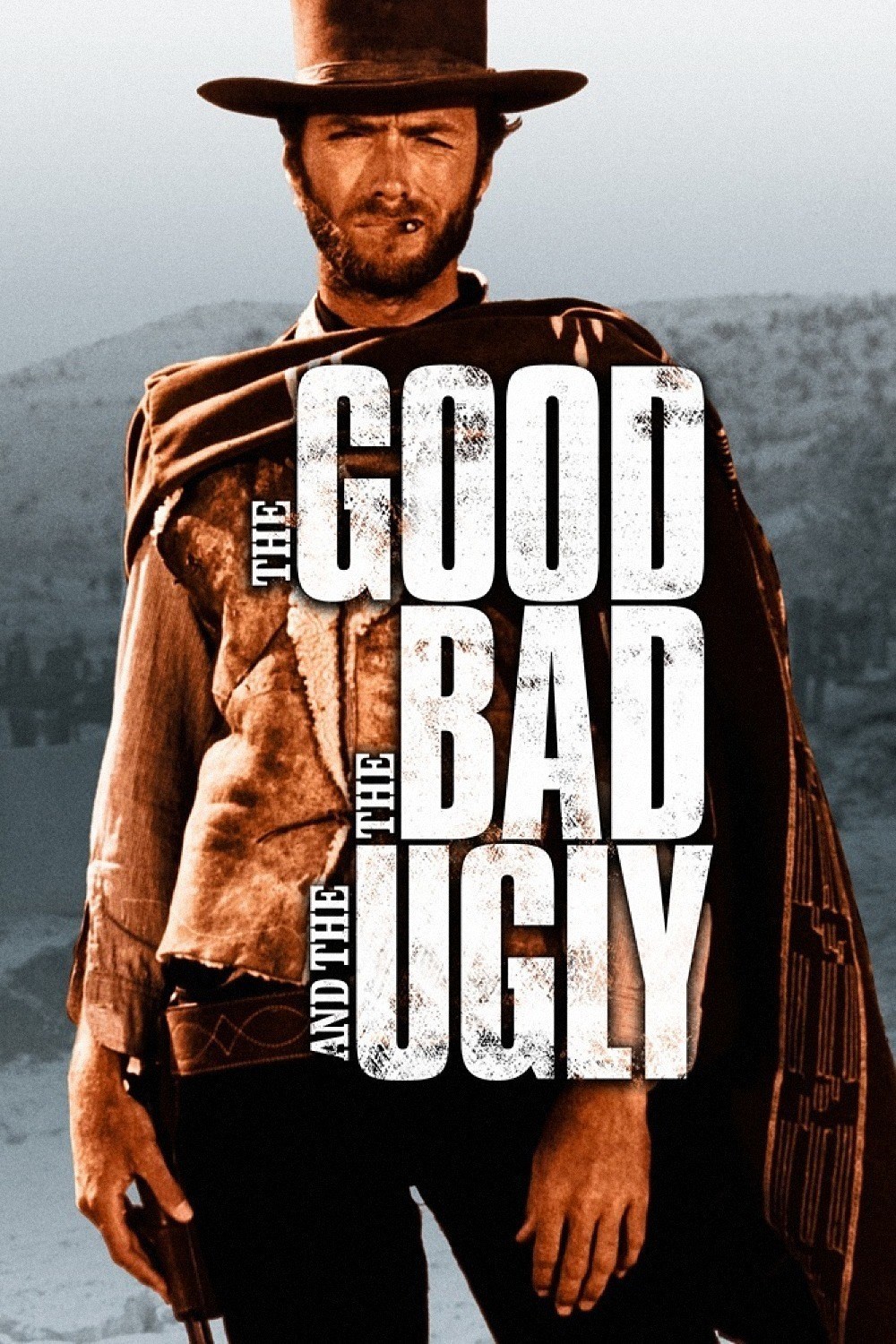 OptaDOS Photoemission
The Good, The Bad and The Interesting
Interesting
Felix Mildner, Nicholas M. Harrison
18/09/2024
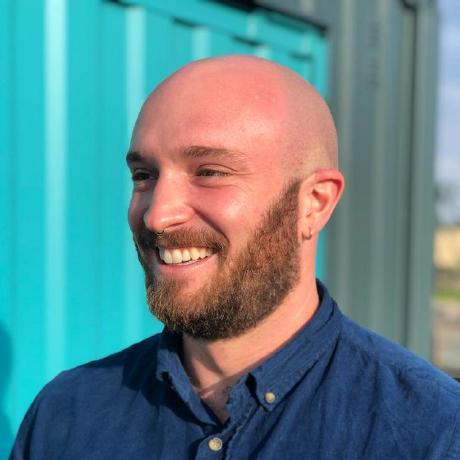 The OptaDOS Program Suite
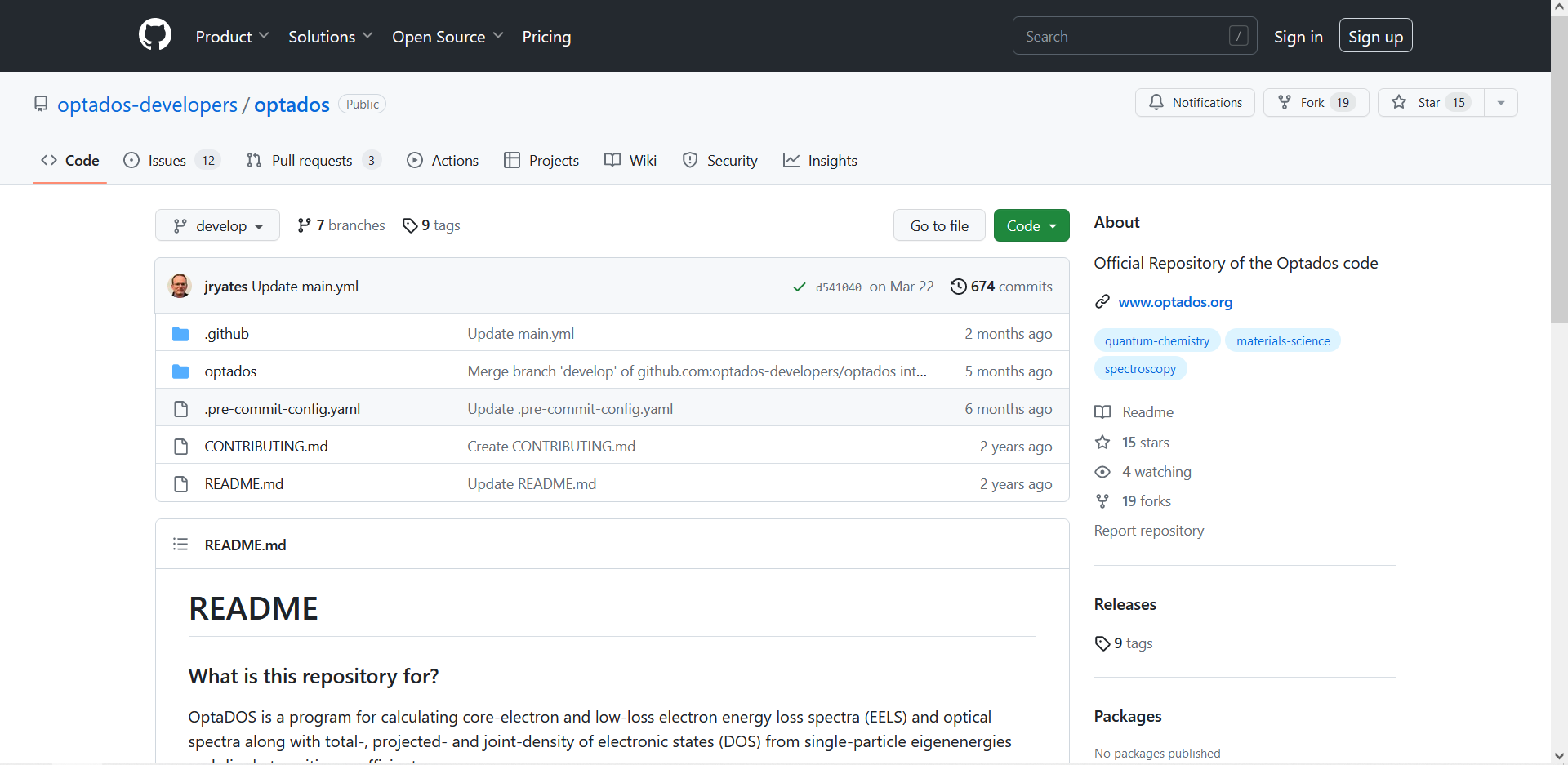 From Optics to Photoemission
Dr Bruno Camino
calculate DOS, PDOS and optical properties

Open source program

Photoemission part under active development
release in the next version of OptaDOS
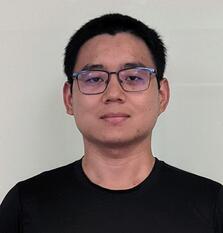 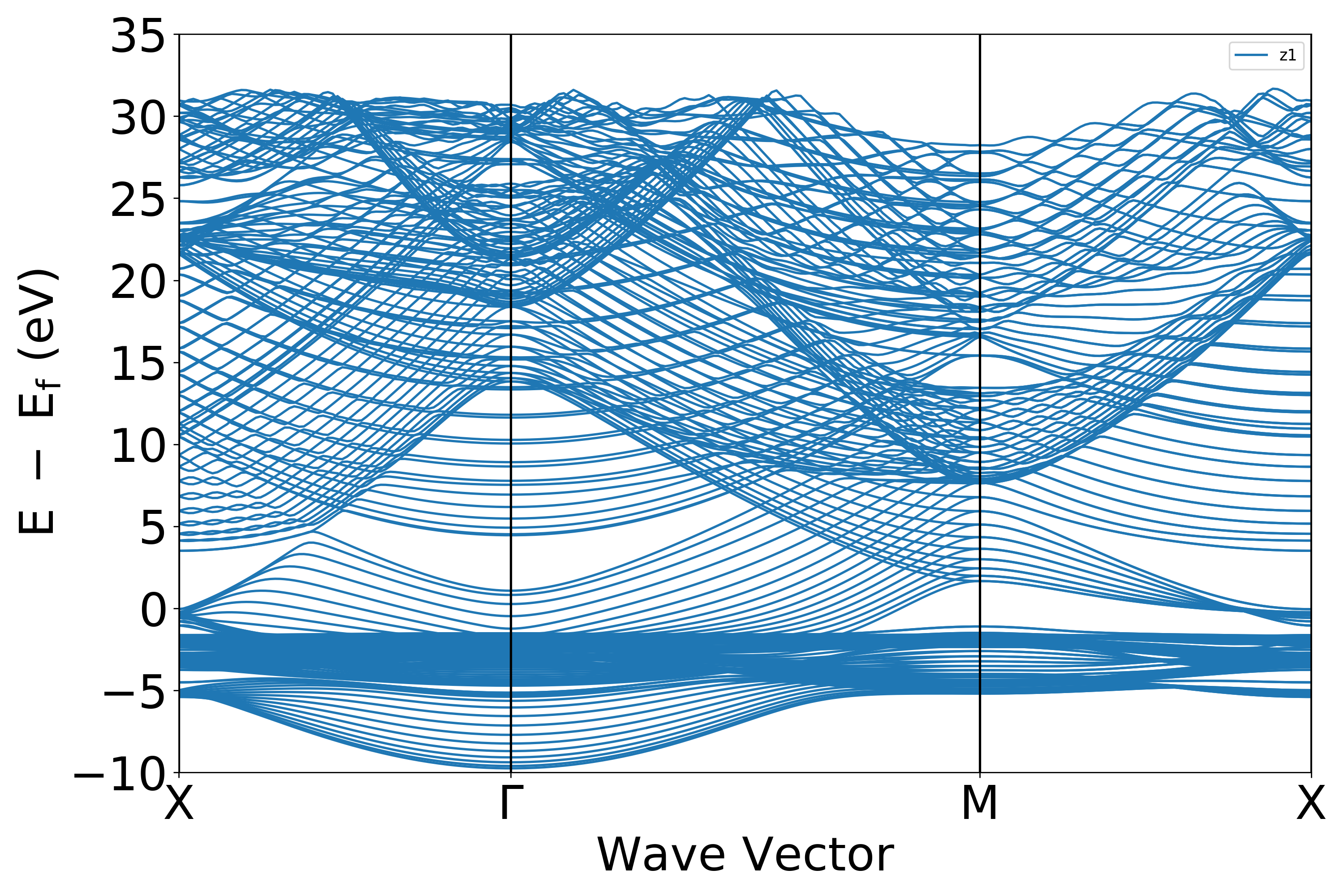 Dr Victor Chang Lee
Andrew J. Morris, R. J. Nicholls, C. J. Pickard and Jonathan R. Yates, The OptaDOS code, Comp. Phys. Comm. (2012).
R. J. Nicholls, A. J. Morris, C. J. Pickard and J. R. Yates, OptaDOS,  Accepted for publication in Journal of Physics: Conf. Sers.
Felix Mildner - EWPAA 2024
2
18/09/2024
The Model
Things to Consider
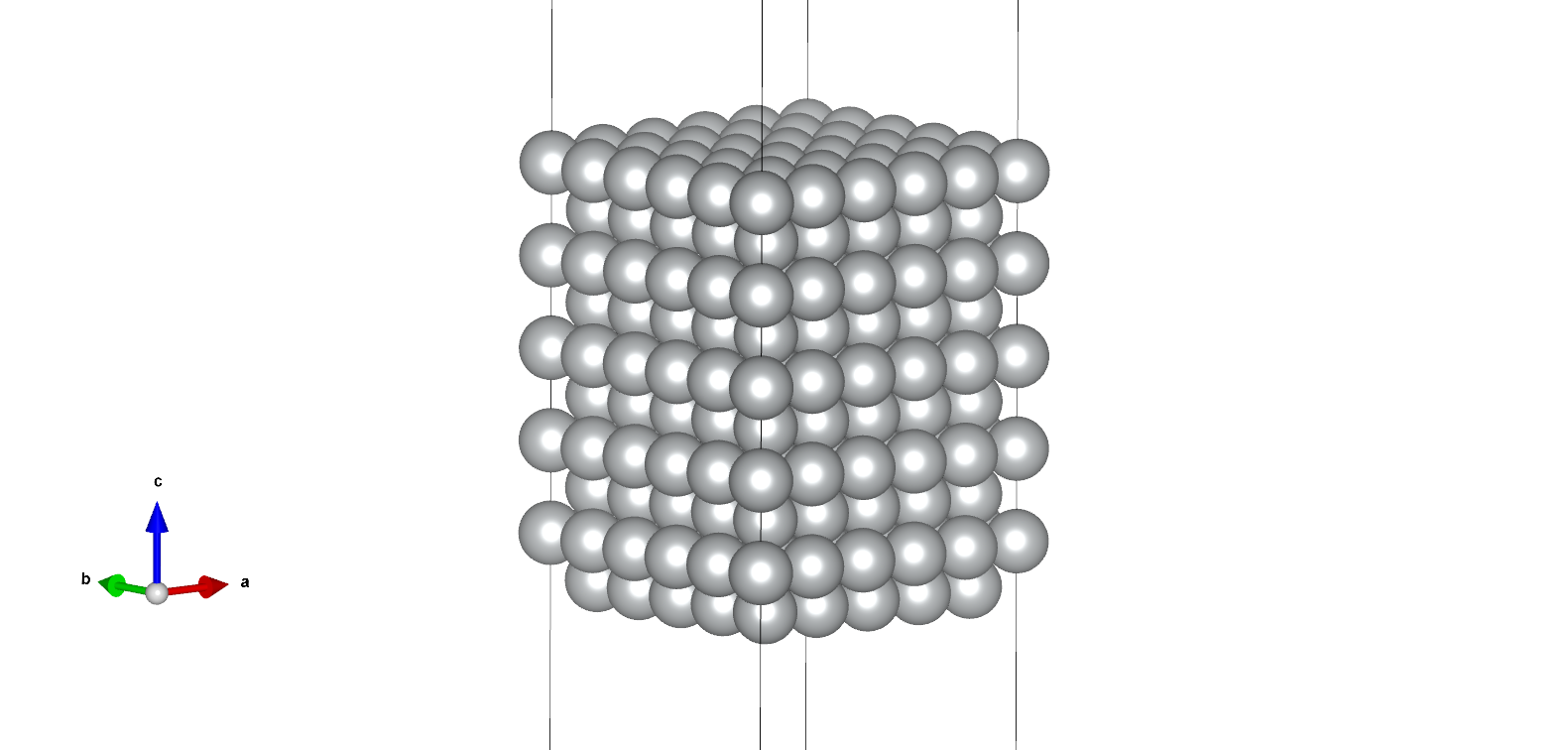 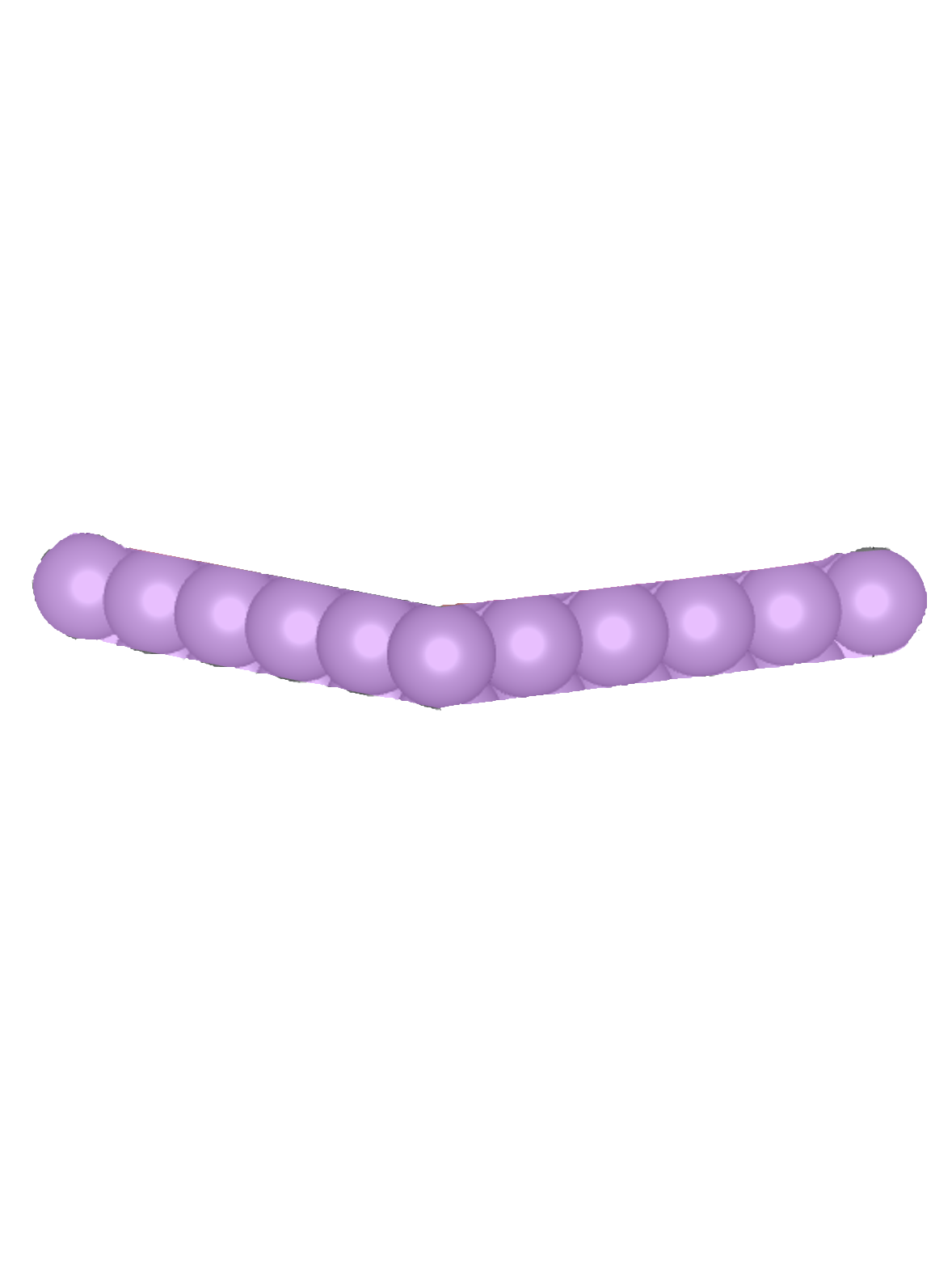 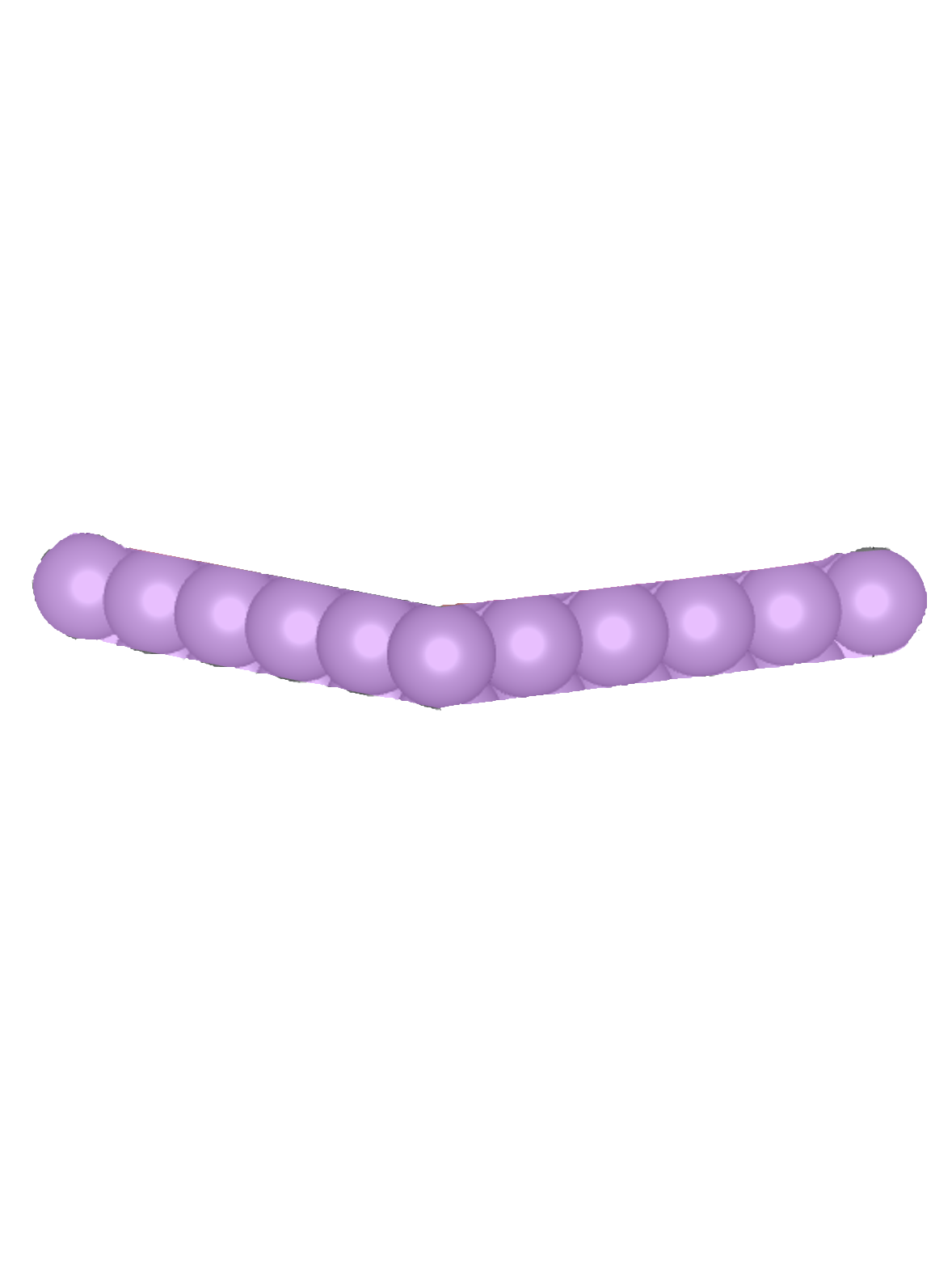 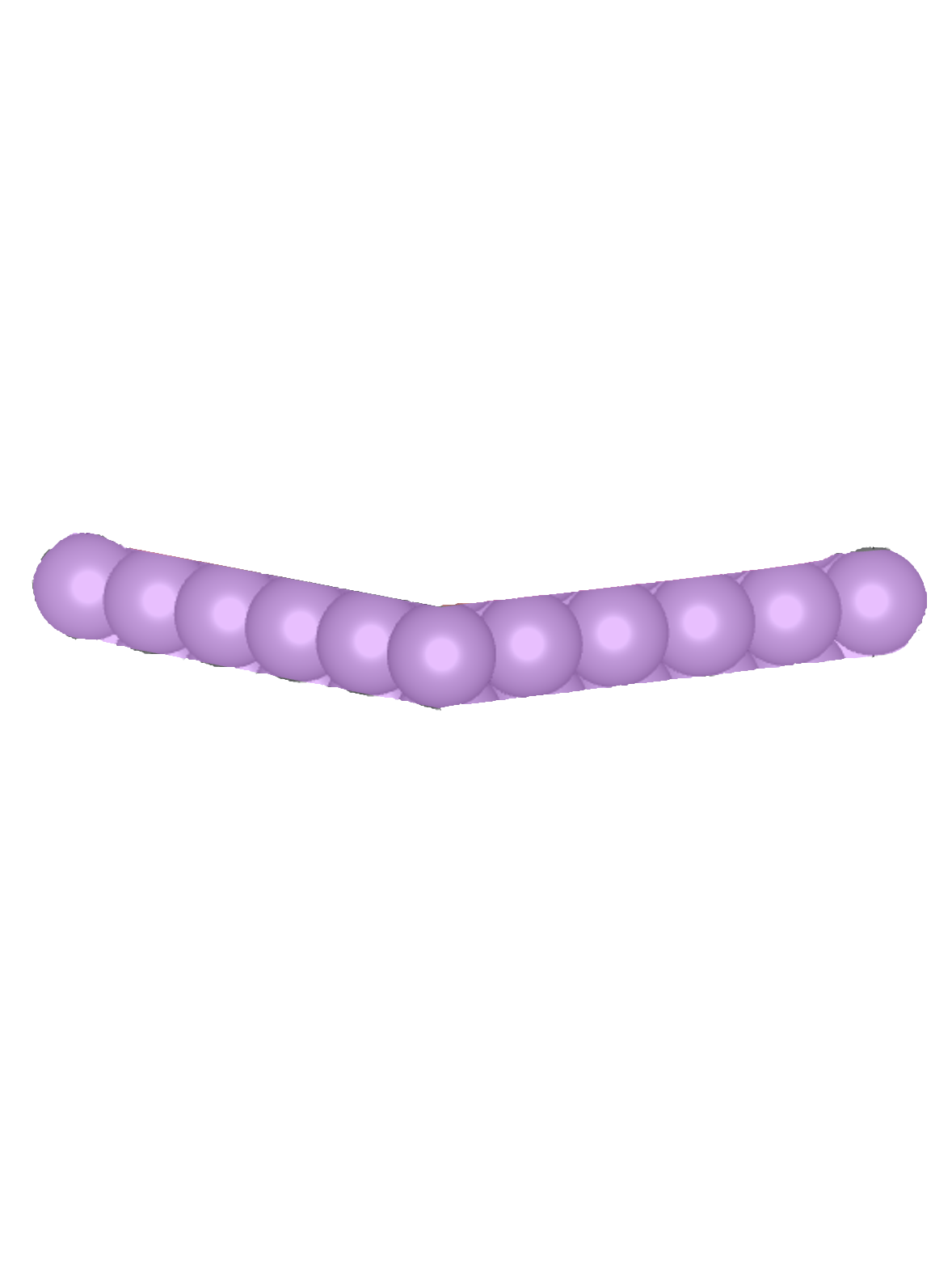 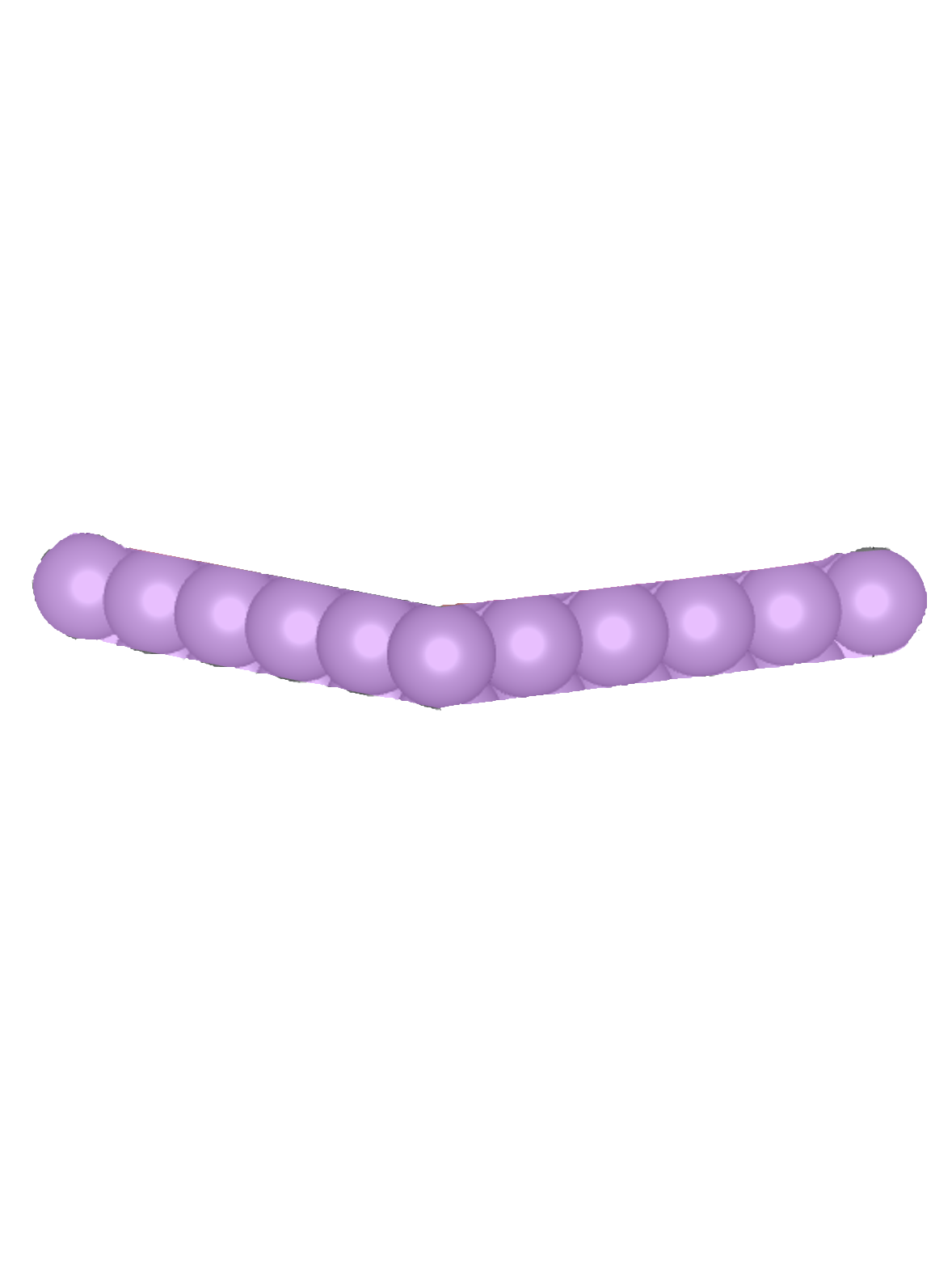 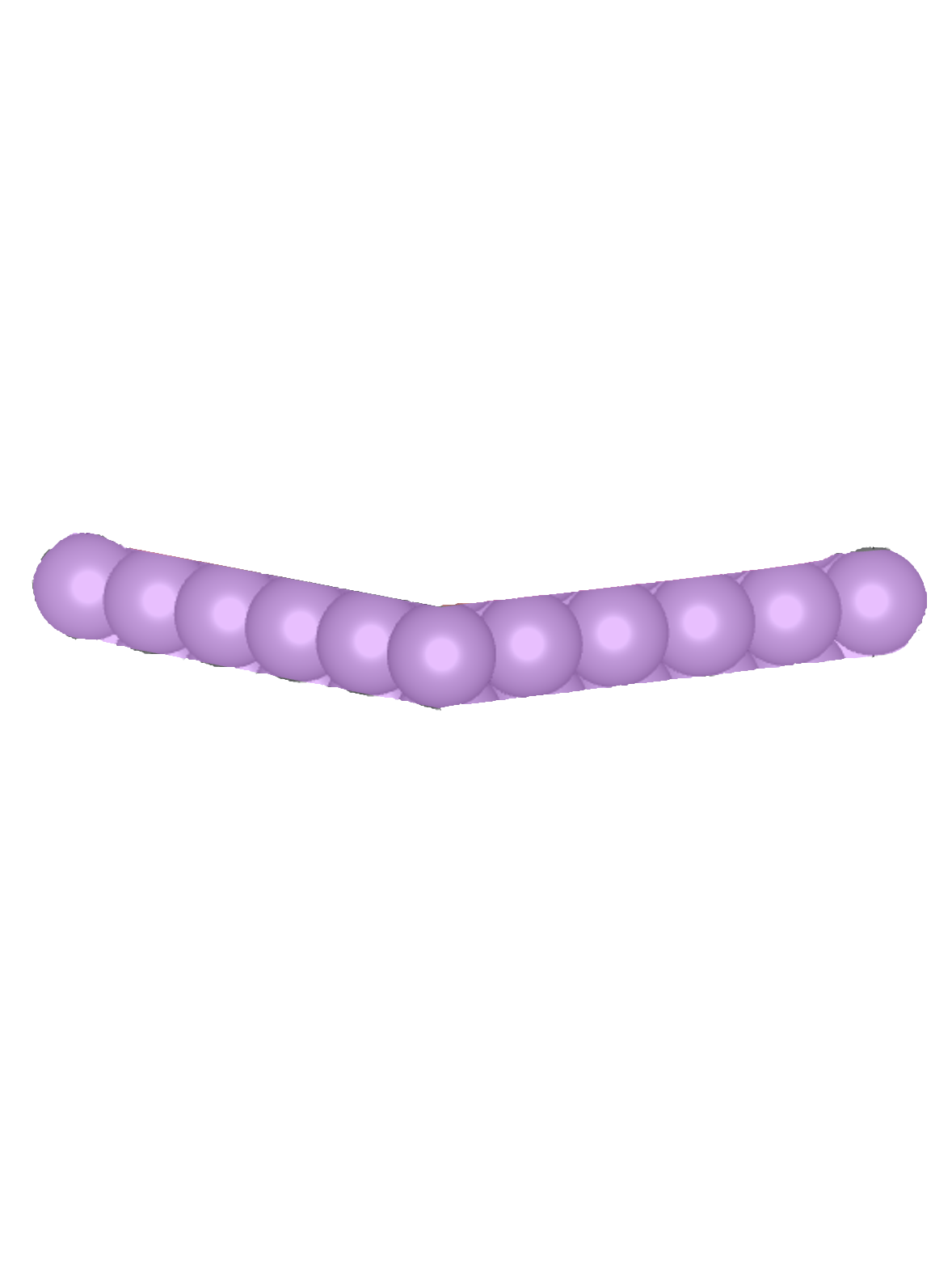 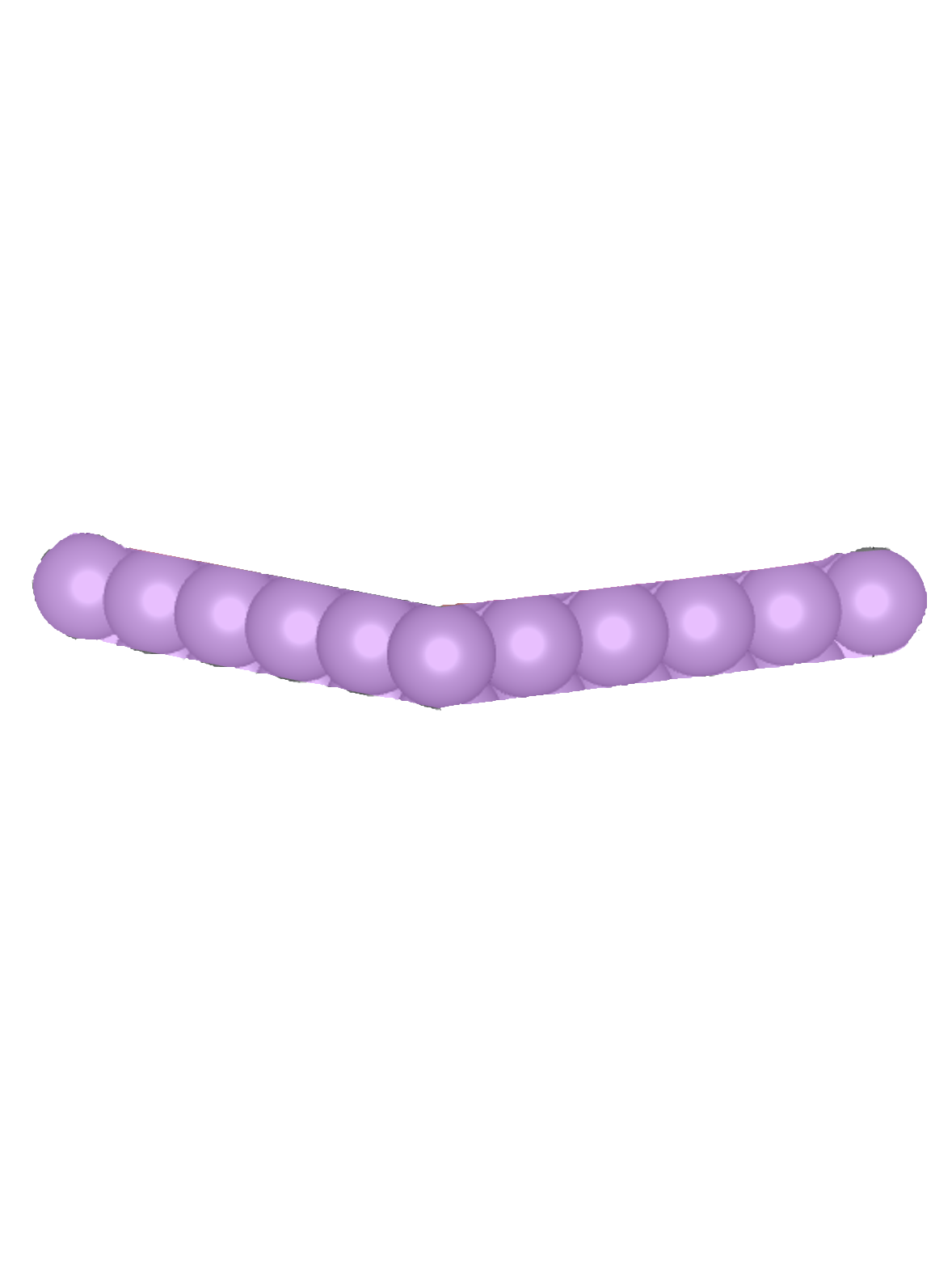 …
Felix Mildner - EWPAA 2024
3
18/09/2024
The Model – cont.
Energies and Probabilities
E
Workfunction Ω
Efermi
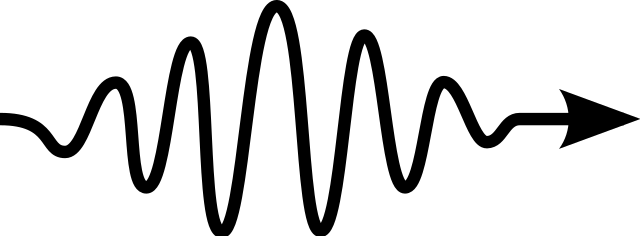 Eelectron - free
Evacuum
Eelectron – bound
0
Felix Mildner - EWPAA 2024
4
18/09/2024
The Model – cont.
3-Step + 1-Step Model
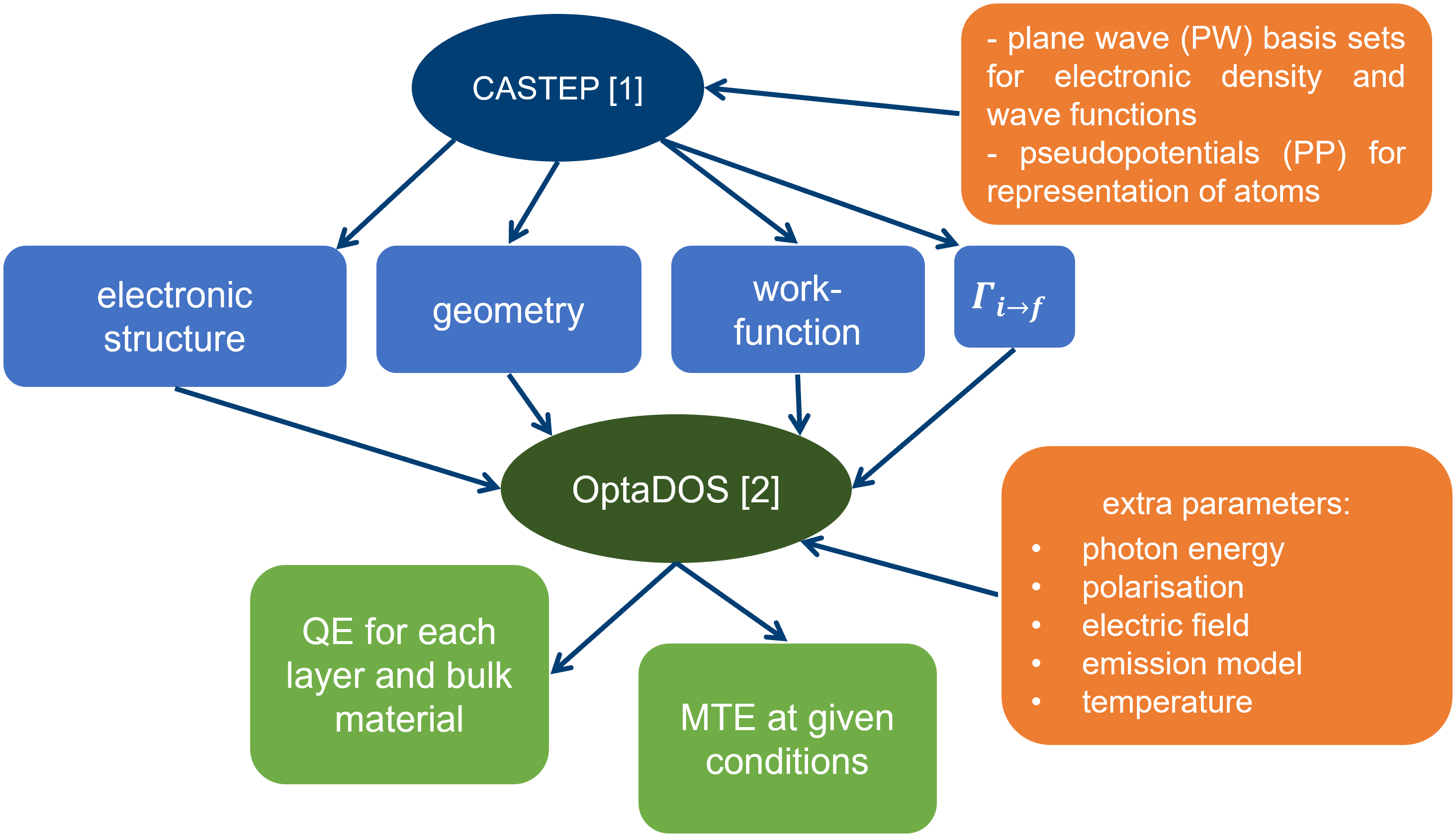 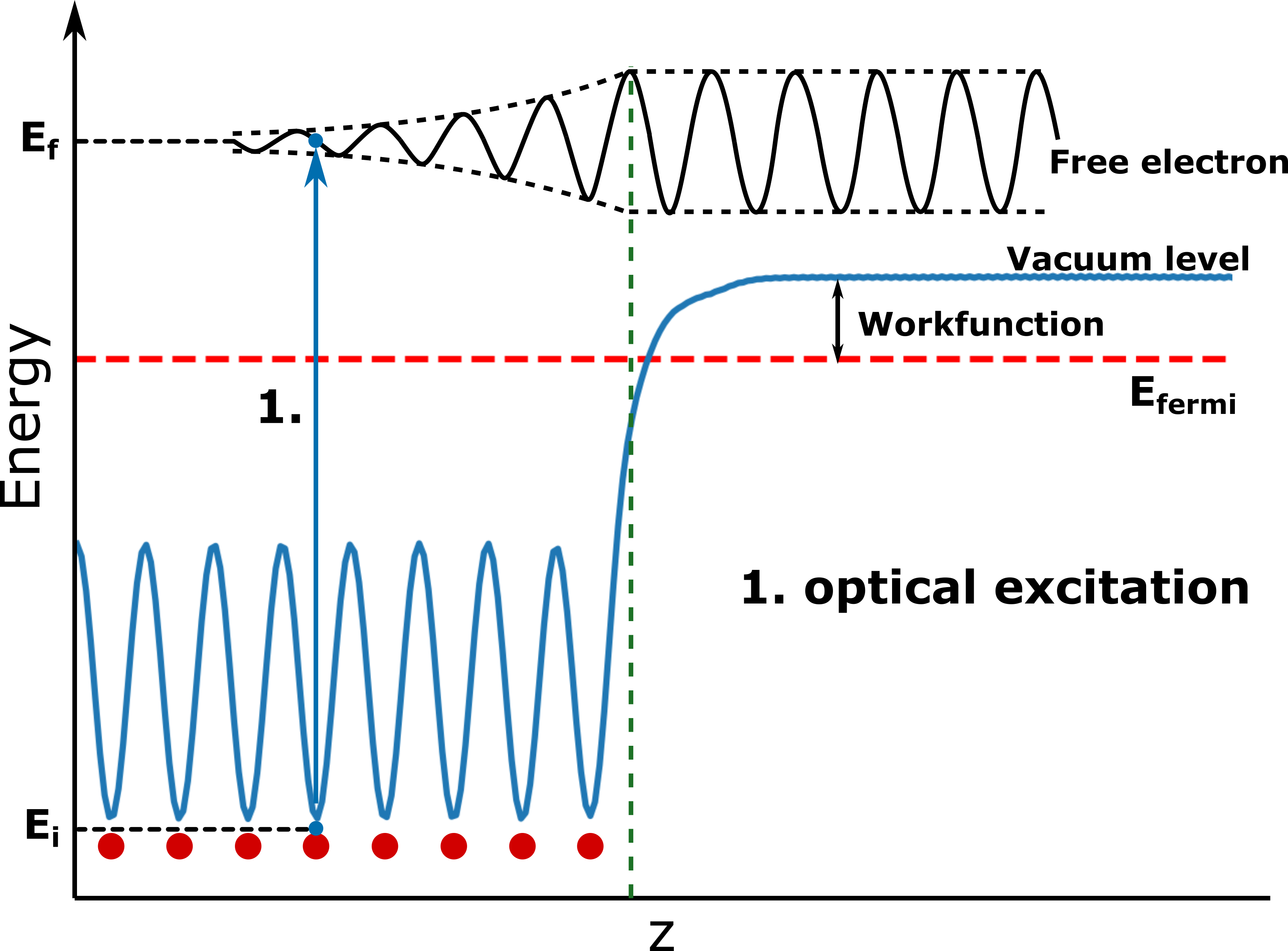 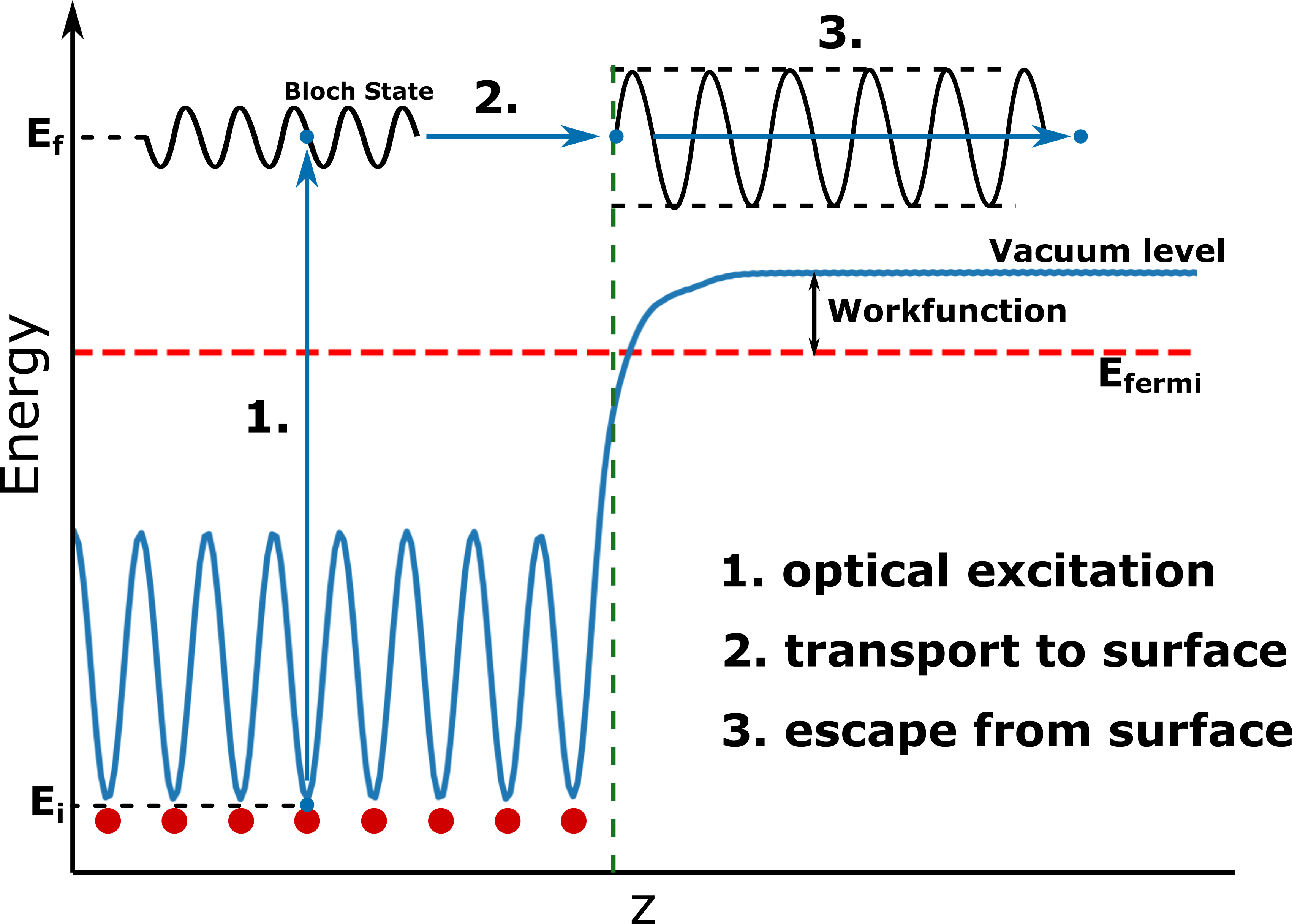 Felix Mildner - EWPAA 2024
5
18/09/2024
The Good
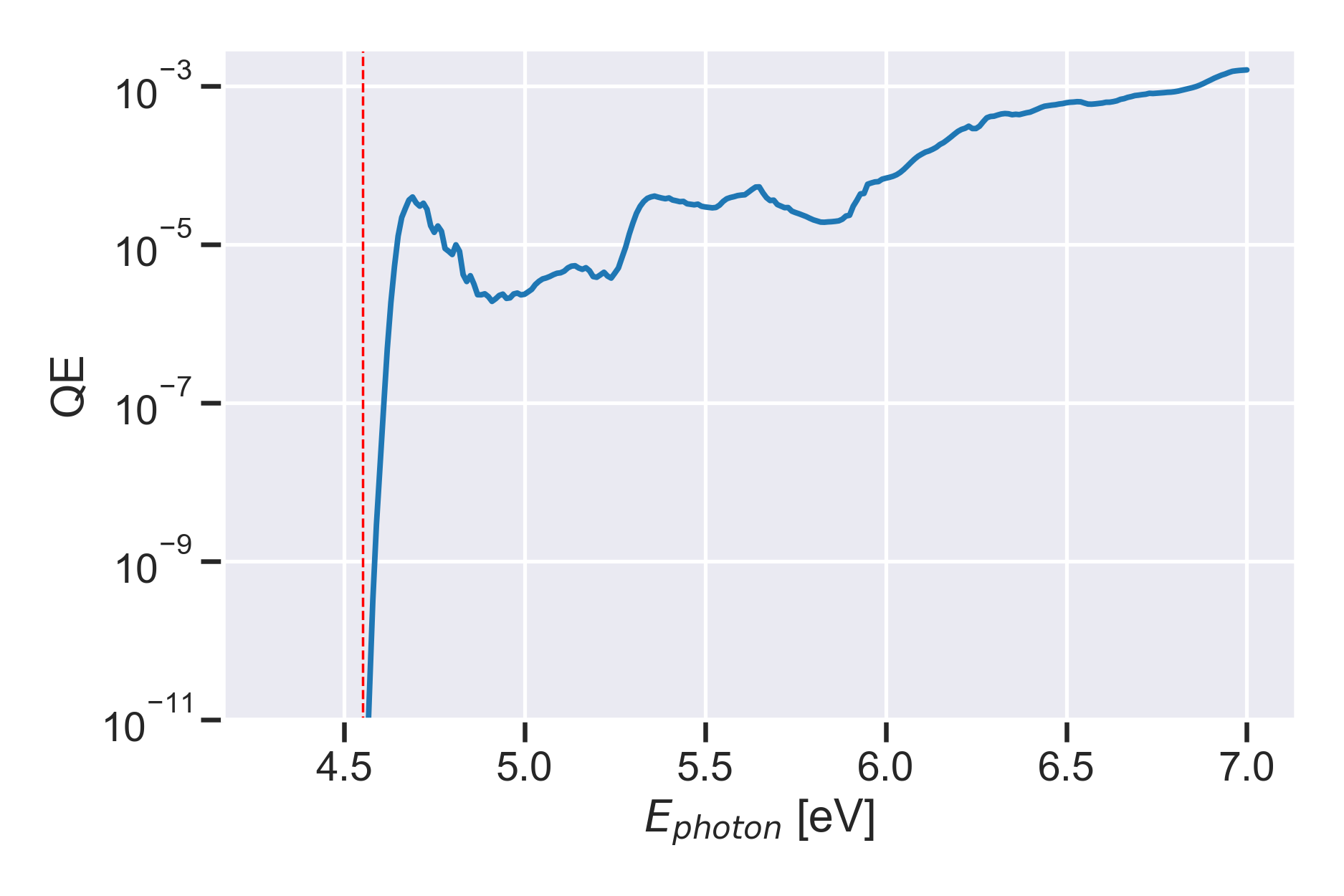 Detailed Contributions from Slab Layers
+---------------------- Bulk Approximation Slab Info ------------------------+
 +     Number Bulk layers =   105                                             +
 +     Vol. per layer     =    11.2266                                        +
 +     Total Volume       =  1178.7943                                        +
 +---- P_esc values for an electron with E = E_fermi and E_transverse = 0 ----+
 +     Layer #   1     I_light =  0.529986E+00  P_esc =  0.469286E+00         +
 +     Layer #   2     I_light =  0.517459E+00  P_esc =  0.426847E+00         +
 +     Layer #   3     I_light =  0.499221E+00  P_esc =  0.388246E+00         +
 +                                   ......                                   +
 +     Layer # 103     I_light =  0.811068E-28  P_esc =  0.296874E-04         +
 +     Layer # 104     I_light =  0.233806E-28  P_esc =  0.270026E-04         +
 +     Layer # 105     I_light =  0.665977E-29  P_esc =  0.245607E-04         +
 +----------------------------------------------------------------------------+
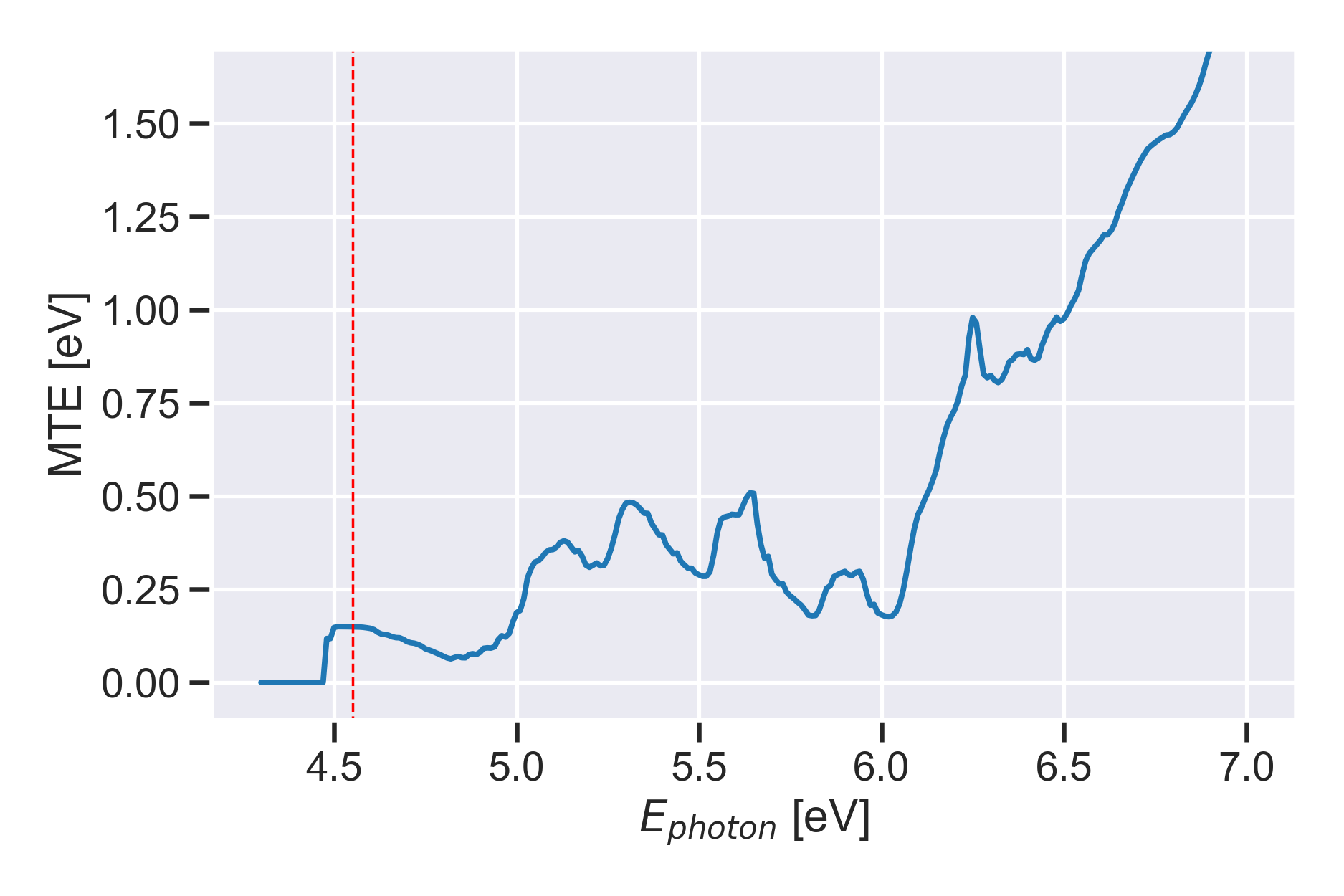 +----------------------------------------------------------------------------+ | Work Function              4.5519 eV         Photon Energy     5.6600 eV   | | Effective Work Function    4.5519 eV         Electric Field    0.0000 V/A  | | Final State : Bloch State                                                  | +----------------------------------------------------------------------------+ | Atom |  Atom Order  |   Layer   |             Quantum Efficiency           | |  Cu          1            1                 0.1181845906536724E-004        | |  Cu          2            2                 0.1663074525614247E-005        | |  Cu          3            3                 0.4194841801380124E-005        | |  Cu          4            4                 0.5232538050559572E-005        | |  Cu          5            5                 0.2940584626806248E-005        | |  Cu          6            6                 0.2580269949778397E-005        | |  Cu          7            7                 0.3055495698118412E-005        | |  Cu          8            8                 0.2217314887108183E-005        | | Bulk                                        0.1136553840413117E-004        | | Total Quantum Efficiency (electrons/photon):  0.4506811700886359E-004      | | Weighted Mean Transverse Energy (eV):         0.4243355184389246E+000      | +----------------------------------------------------------------------------+
Felix Mildner - EWPAA 2024
6
18/09/2024
The Good – cont.
Detailed Contributions from Bands and K-points
Felix Mildner - EWPAA 2024
7
18/09/2024
The Bad
Adapting a code made for bulk phase to slab geometries
Cu(100) – 16 layers
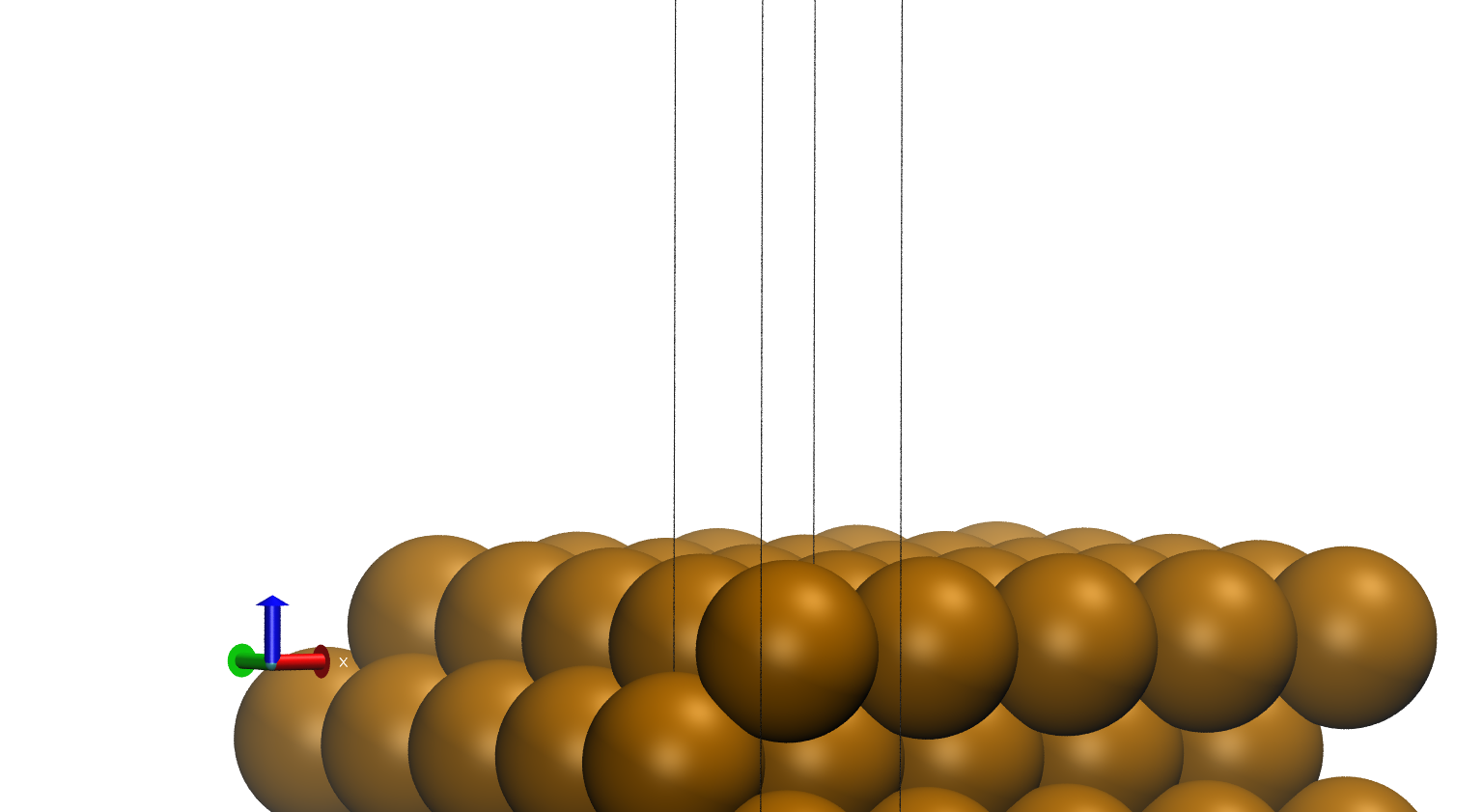 Felix Mildner - EWPAA 2024
8
18/09/2024
The Bad
Adapting a code made for bulk phase to slab geometries
Solved!
Cu(100) – 16 layers
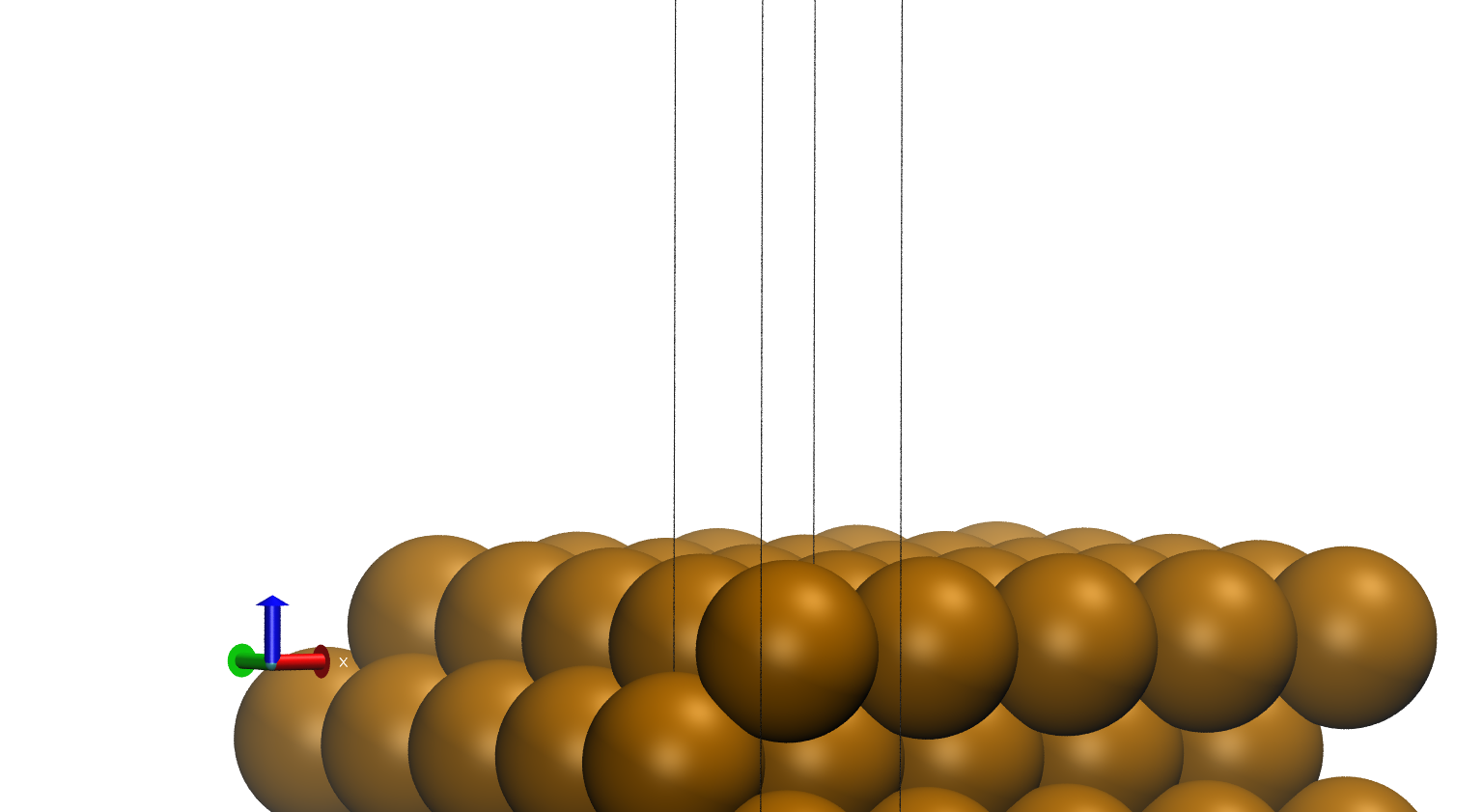 Felix Mildner - EWPAA 2024
9
18/09/2024
The Bad
Calculating Photoresponse of Supercells
possible application:
defective surfaces
pristine Cu(100) surface
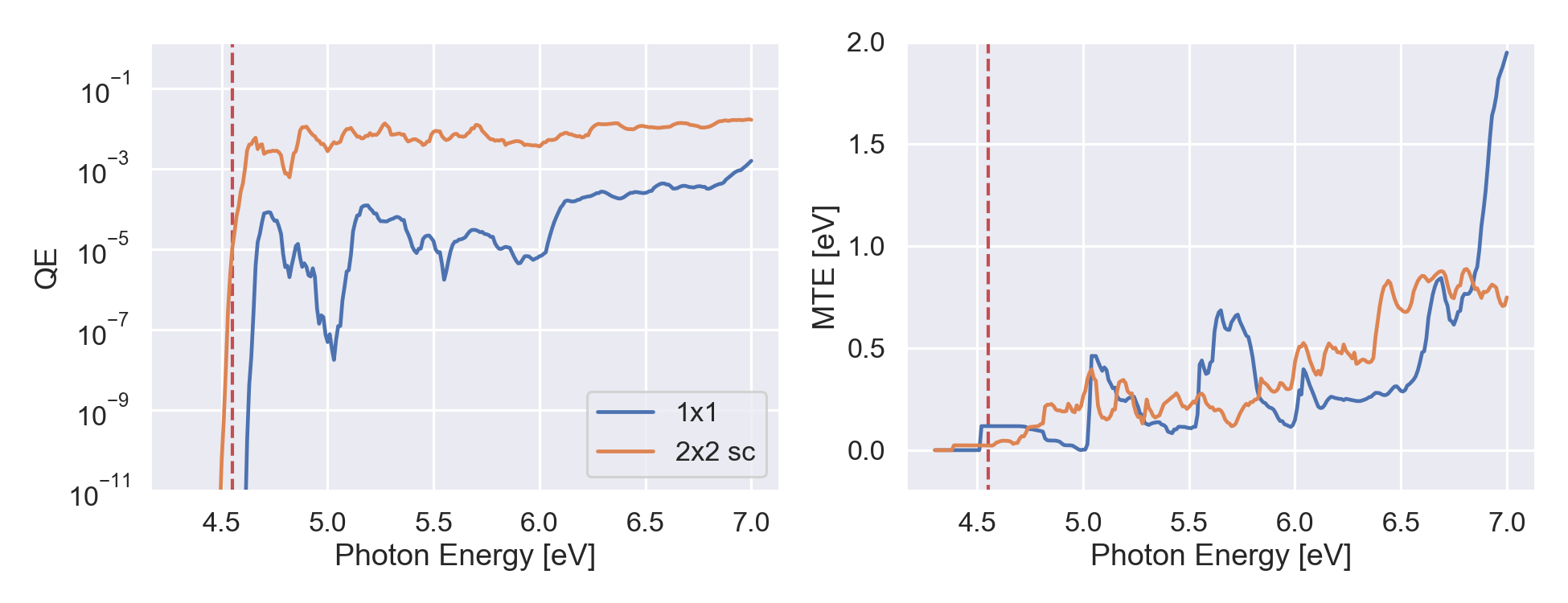 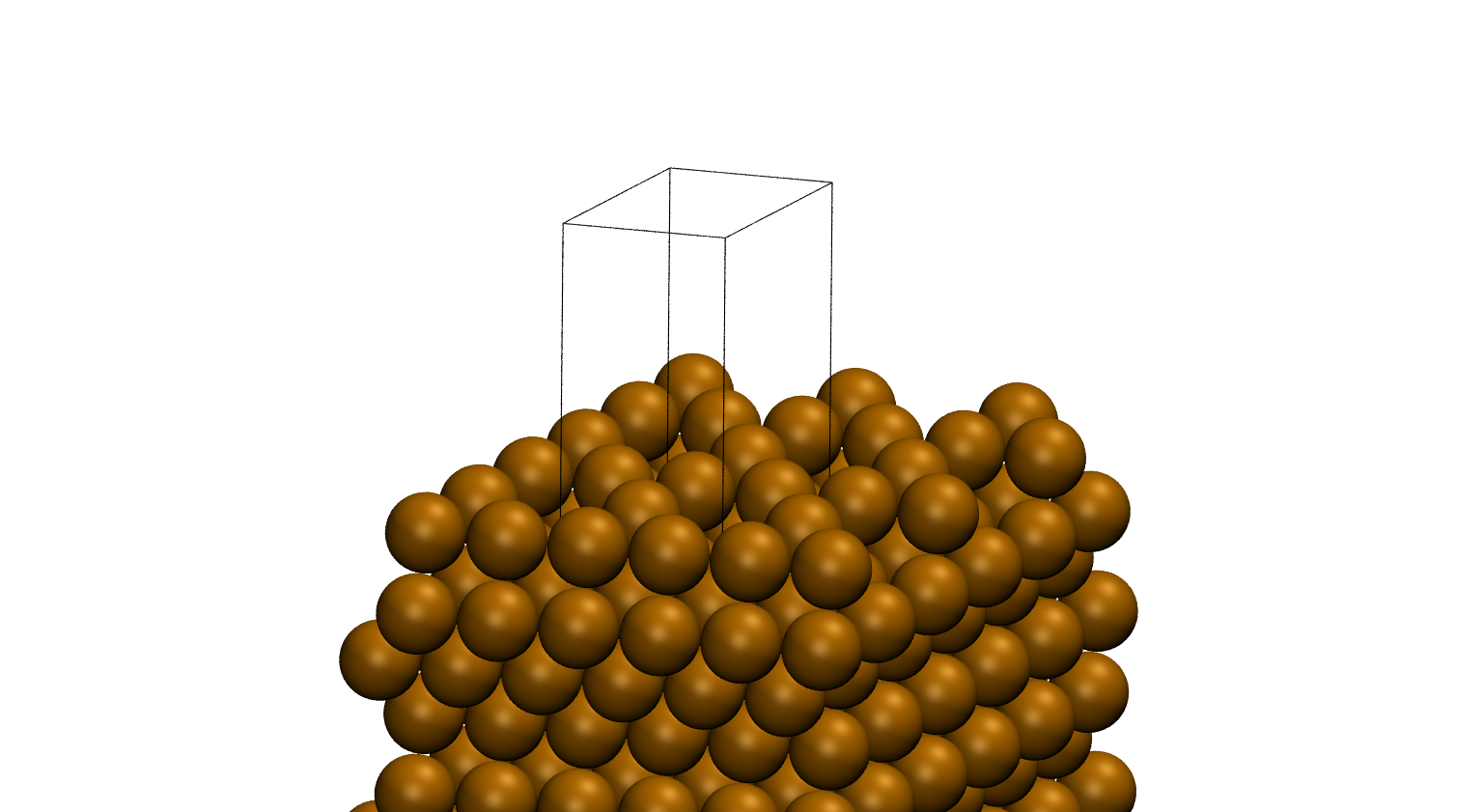 Felix Mildner - EWPAA 2024
10
18/09/2024
The Bad
Photoresponse of Supercells
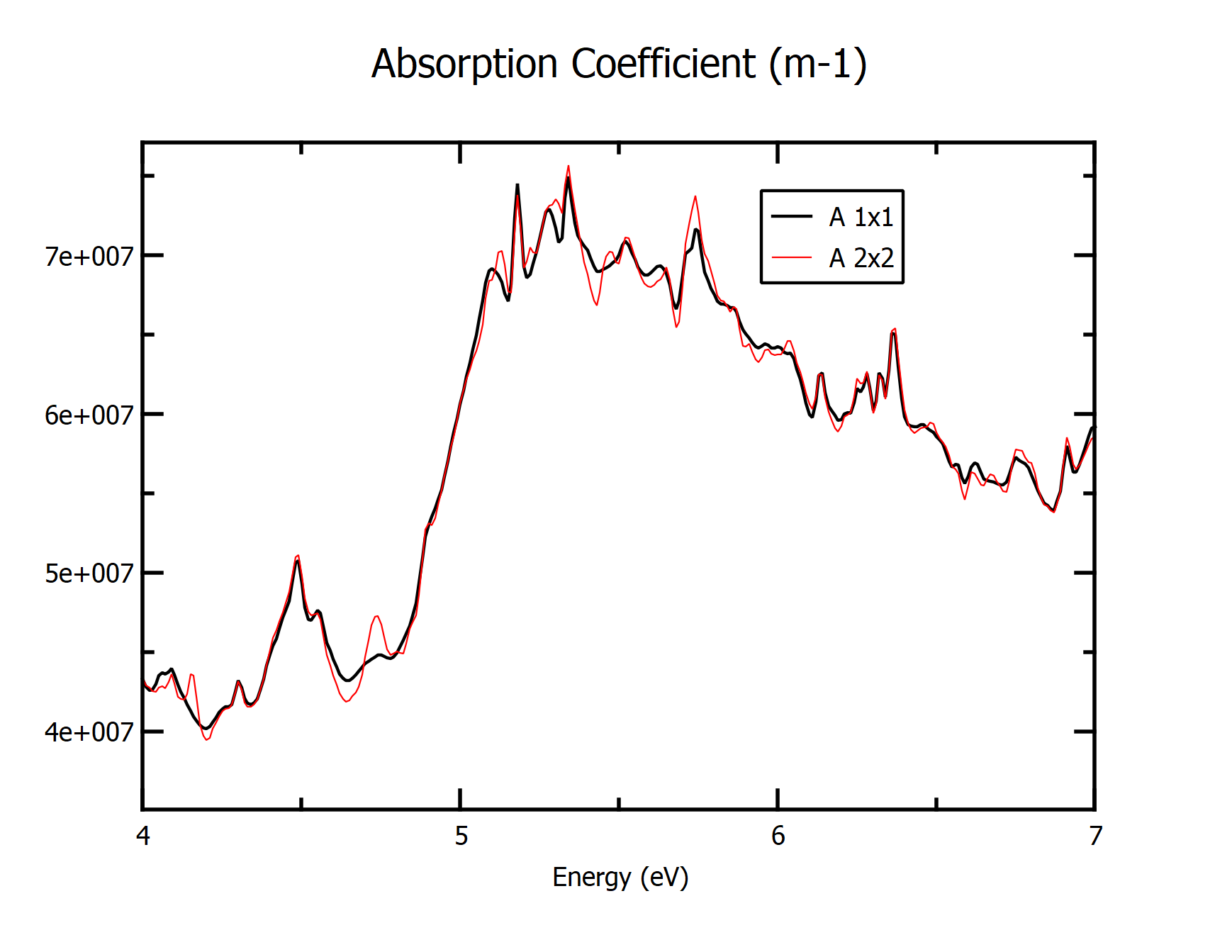 supercell
primitive cell
pristine Cu(100) surface
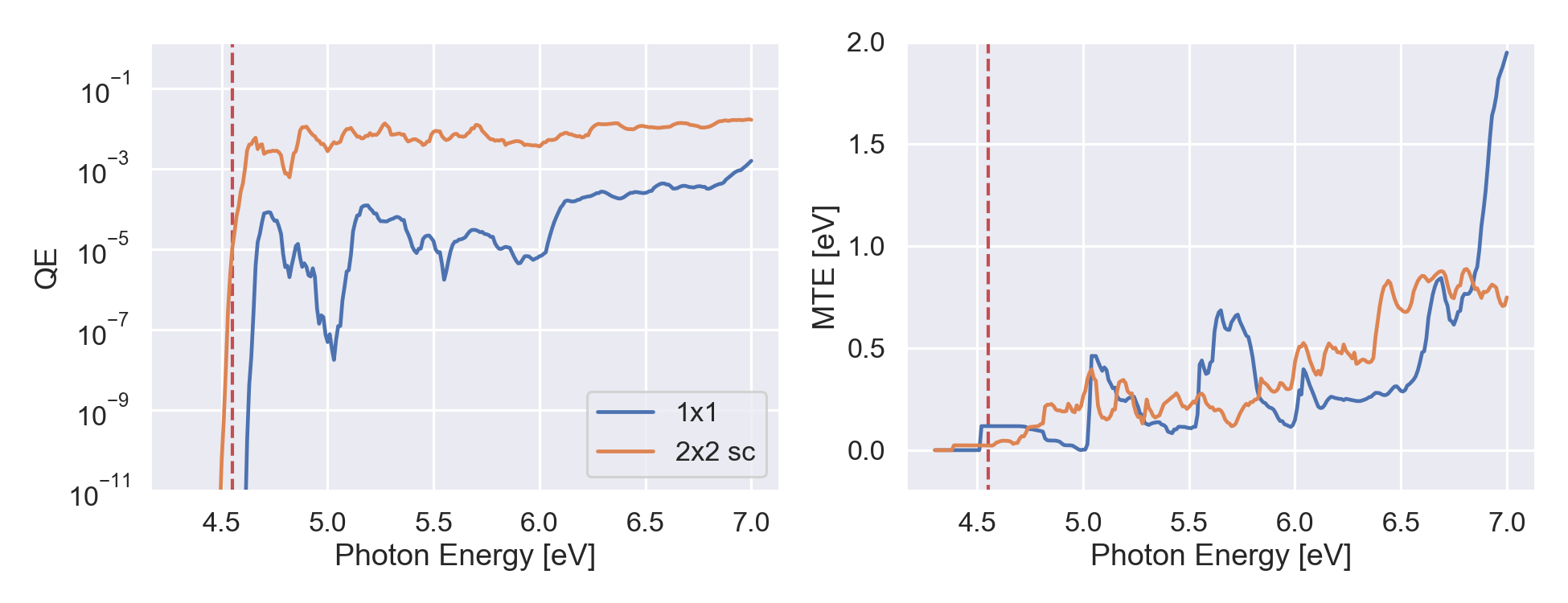 Felix Mildner - EWPAA 2024
11
18/09/2024
The Interesting
Quantum Efficiency (QE) and Mean Transverse Energy (MTE)
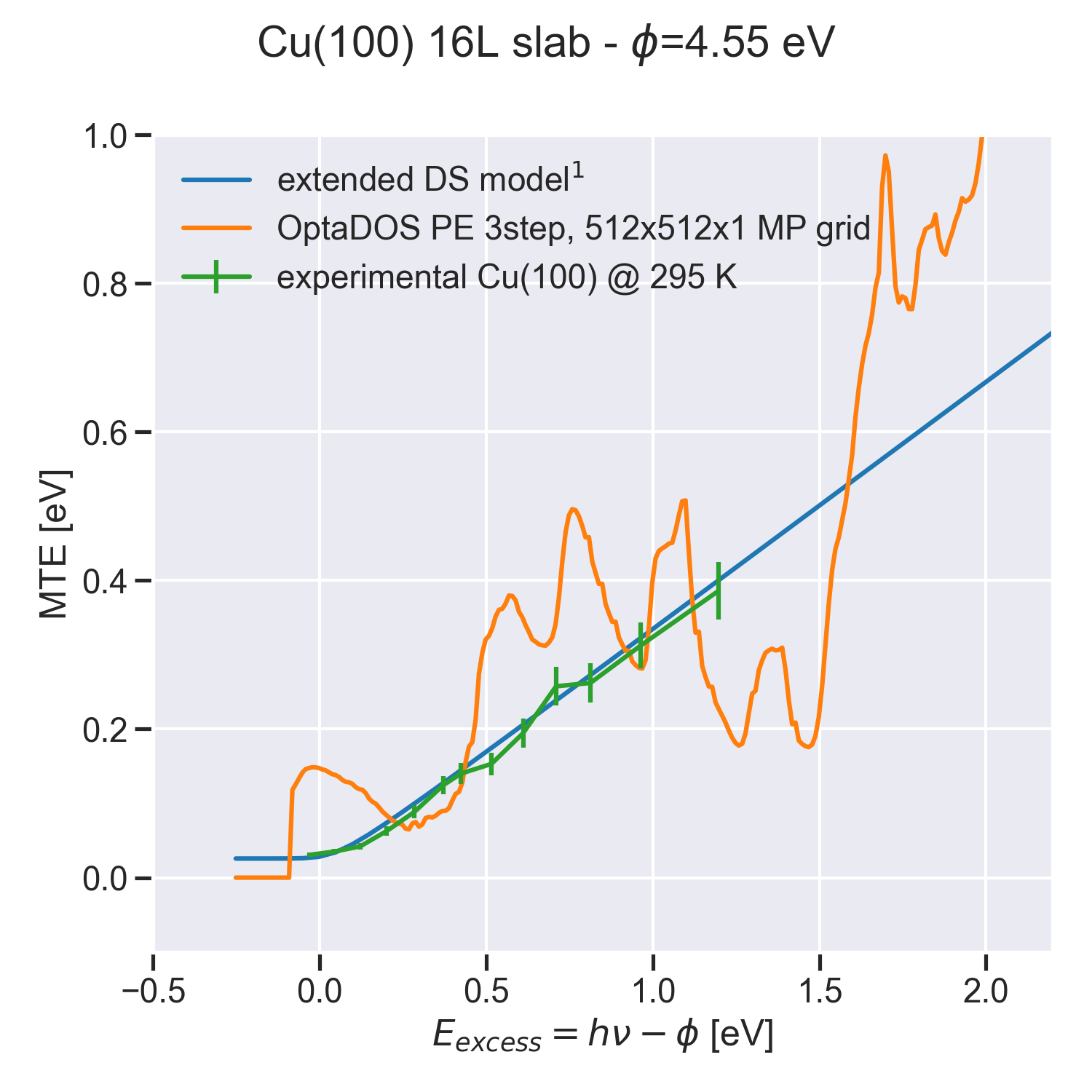 1. T. Vecchione, D. H. Dowell, W. Wan, J. Feng and H. A. Padmore, New York, 2013.
Felix Mildner - EWPAA 2024
12
18/09/2024
The Interesting
Comparison to Experimental Data
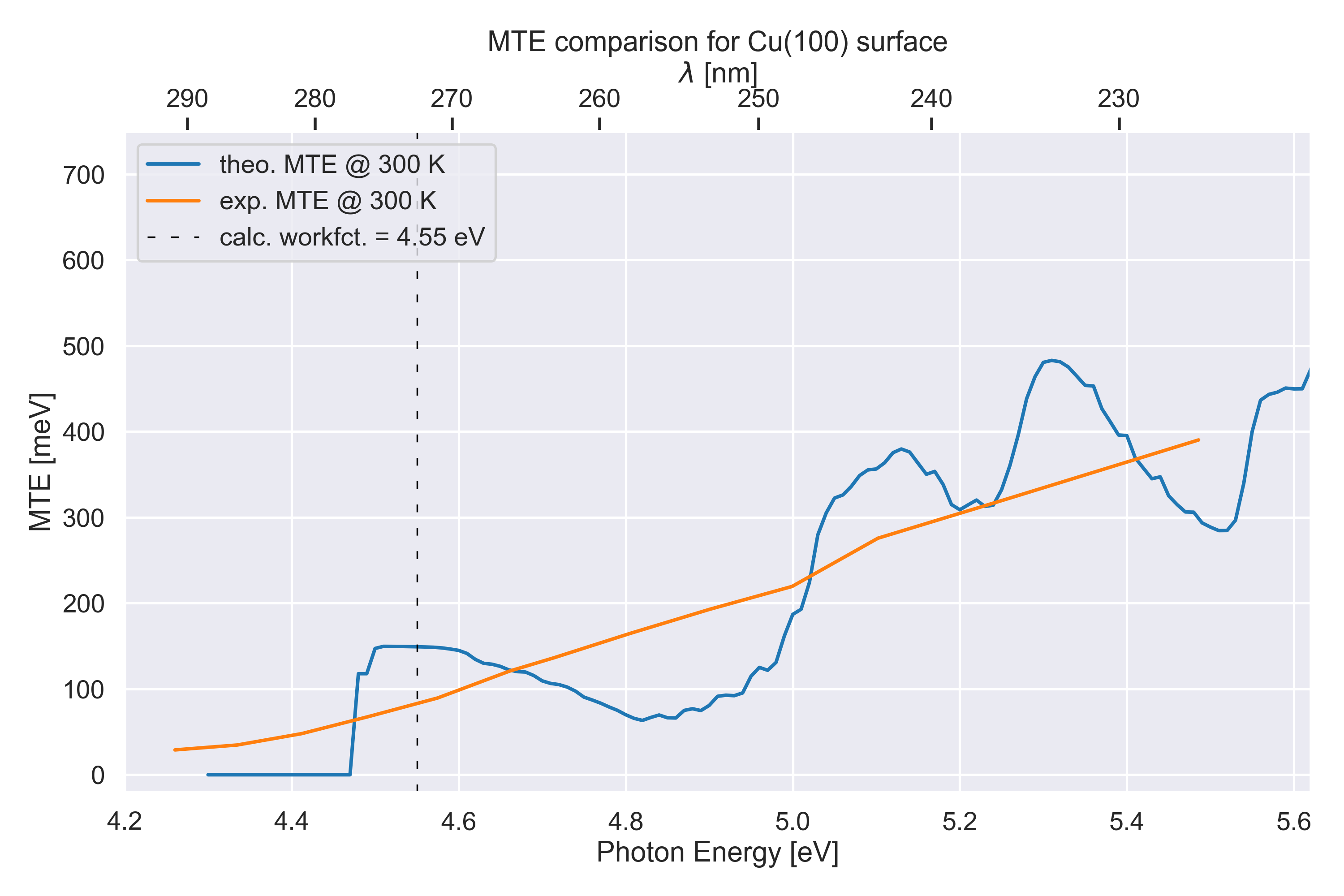 Felix Mildner - EWPAA 2024
13
18/09/2024
The Interesting
Comparison to Experimental Data
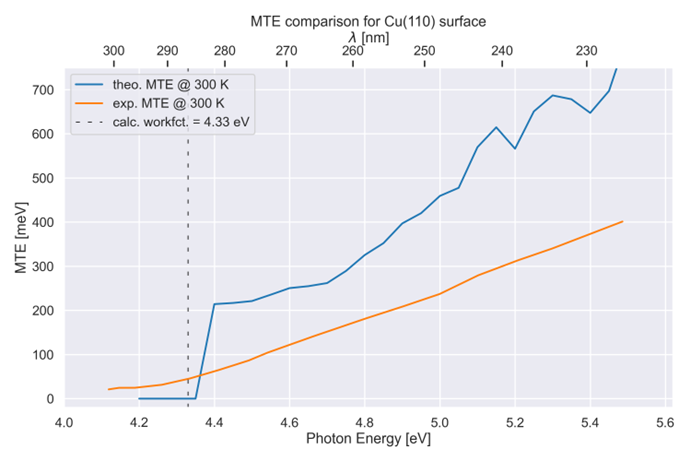 Felix Mildner - EWPAA 2024
14
18/09/2024
The Interesting
Comparison to Experimental Data
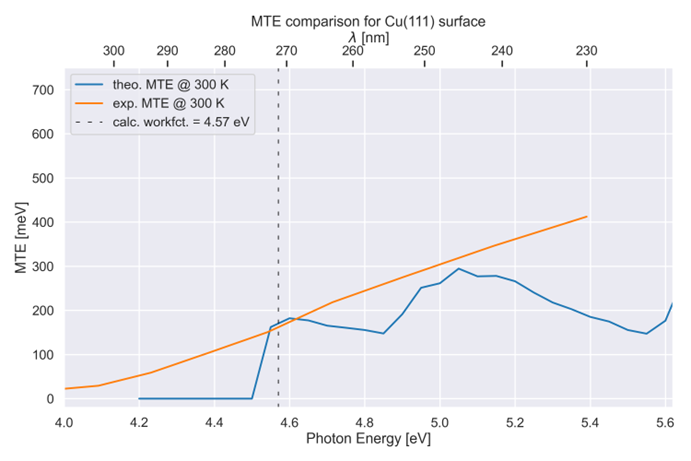 Felix Mildner - EWPAA 2024
15
18/09/2024
Summary + Future Work
OptaDOS Photoemission

K-resolved modelling of Photoemission
Very detailed analyses of contributions possible

currently working on:
supercell representation
weighted MTE calculation

Future work:

Adding other models into the code (e.g. P. Saha, et al.1).
Add support for other DFT codes (Crystal, CP2K etc.).
1. P. Saha, O. Chubenko, J. Kevin Nangoi, T. Arias, E. Montgomery, S. Poddar, H. A. Padmore and S. Karkare, Journal of Applied Physics, 2023, 133.
Felix Mildner - EWPAA 2024
16
18/09/2024
Acknowledgements
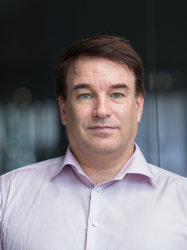 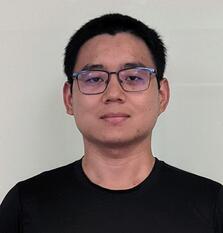 Prof Nicholas Harrison 
and the other members of the 
Computational Materials Science Group
CDT in ‘Advanced
Characterisation of Materials’
Dr Victor Chang Lee
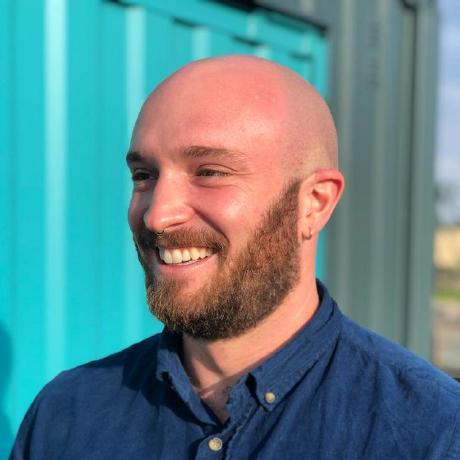 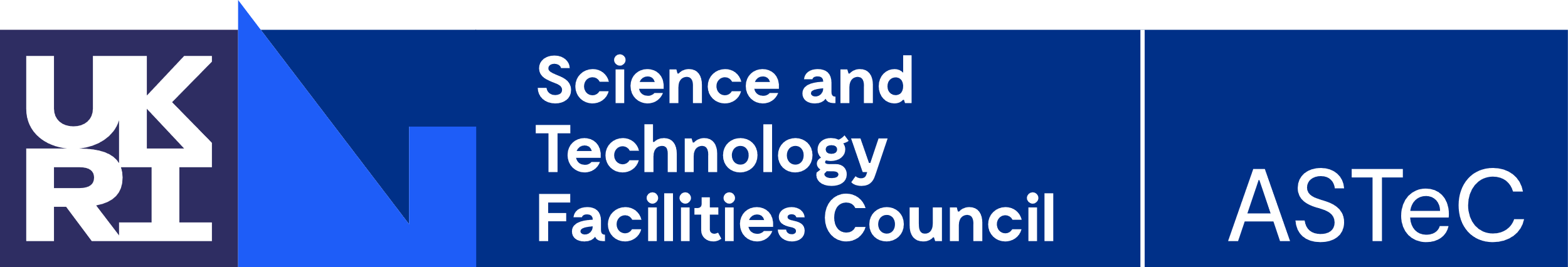 Dr Tim Noakes, Dr Lee Jones, 
Chris Benjamin, Hugh Churn
Dr Bruno Camino
Felix Mildner - EWPAA 2024
17
18/09/2024
Thank you
OptaDOS Photoemission – The Good, The Bad and The Interesting
18/09/2024
Cu(110) 16L slab
MTE near Threshold
Felix Mildner - EWPAA 2024
19
18/09/2024
Cu(110) 16L slab
MTE near Threshold
Felix Mildner - EWPAA 2024
20
18/09/2024
Cu(110) 16L slab
MTE near Threshold
Felix Mildner - EWPAA 2024
21
18/09/2024
Cu(110) 16 layer slab
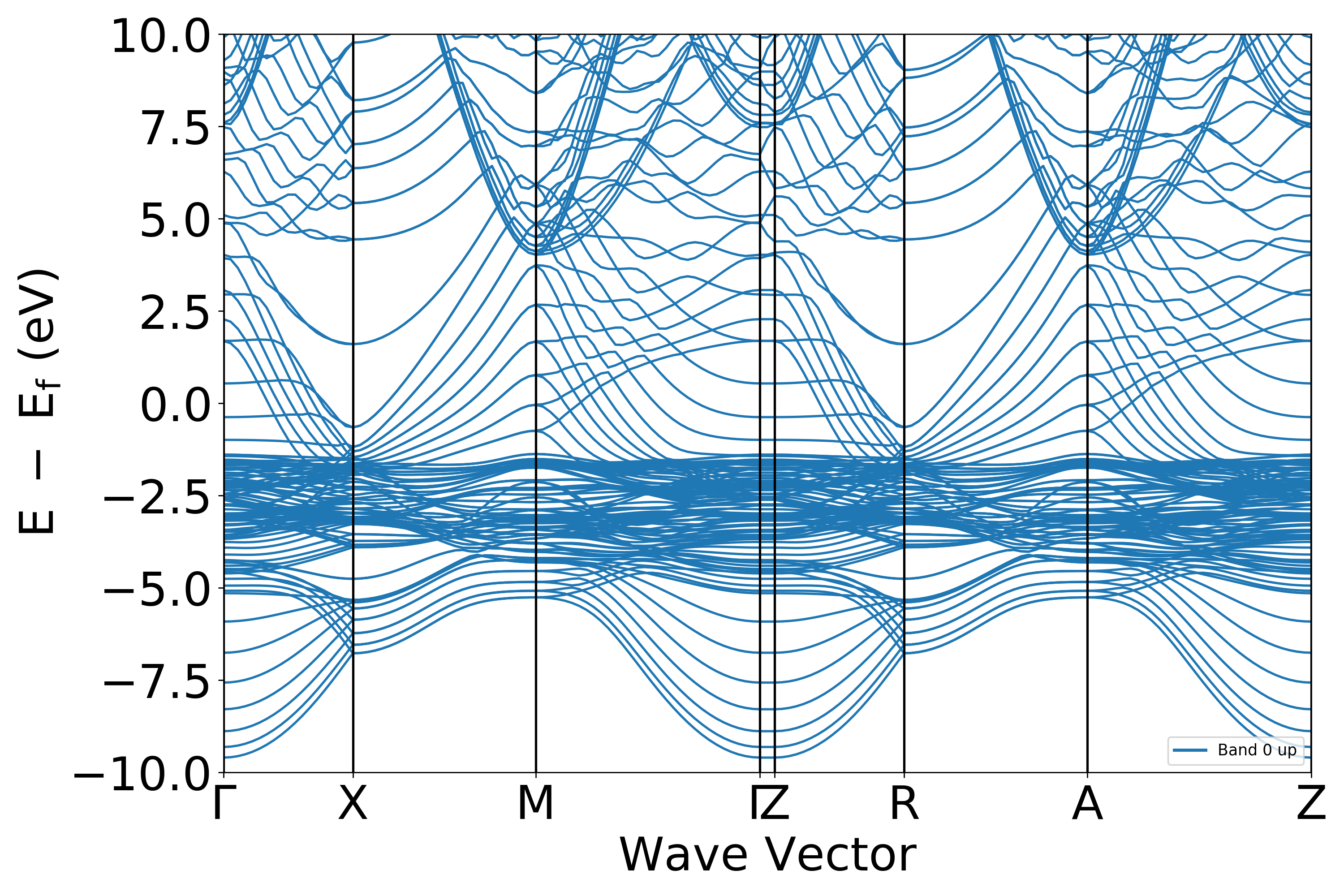 Felix Mildner - EWPAA 2024
22
18/09/2024
Cu(110) 16 layer slab
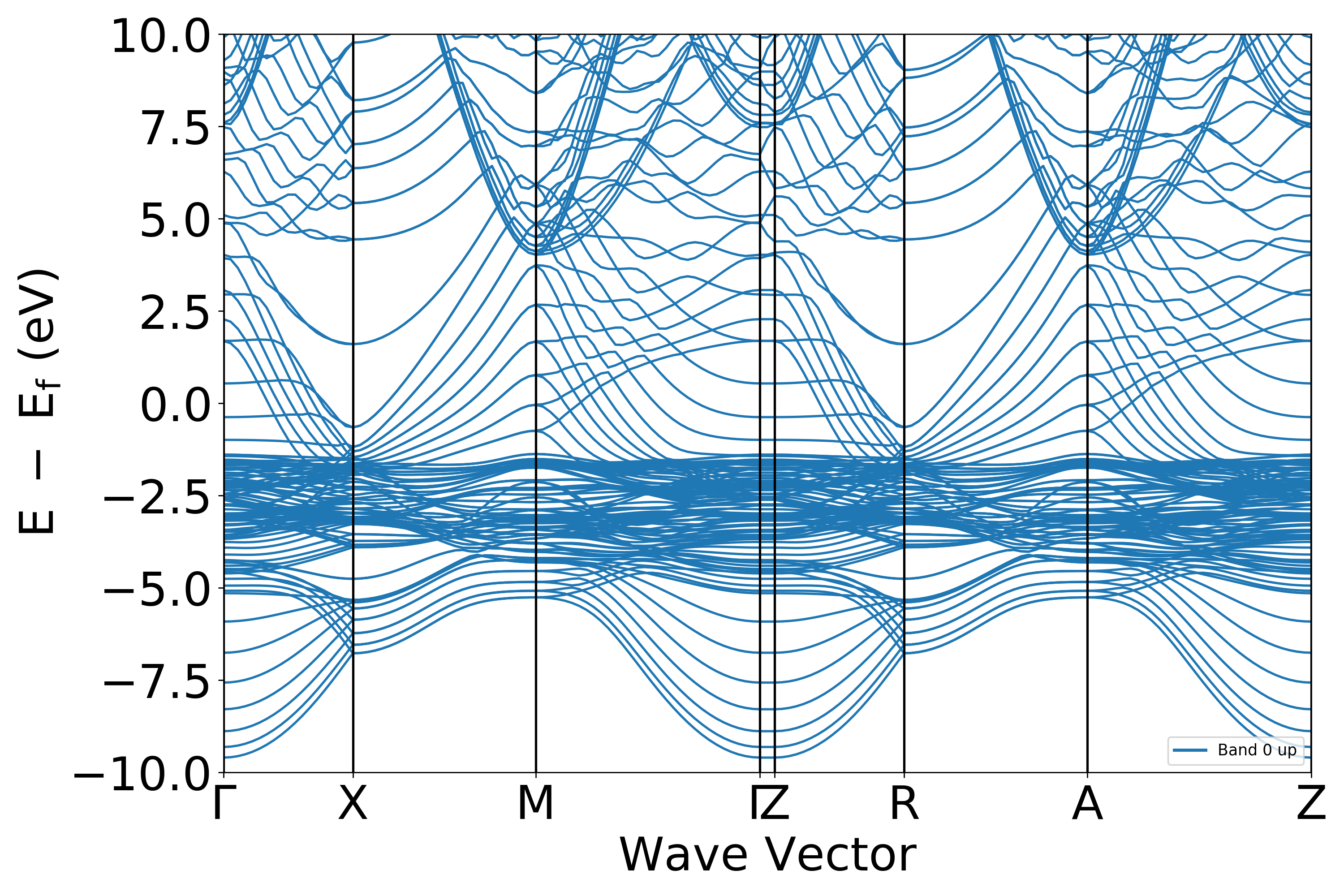 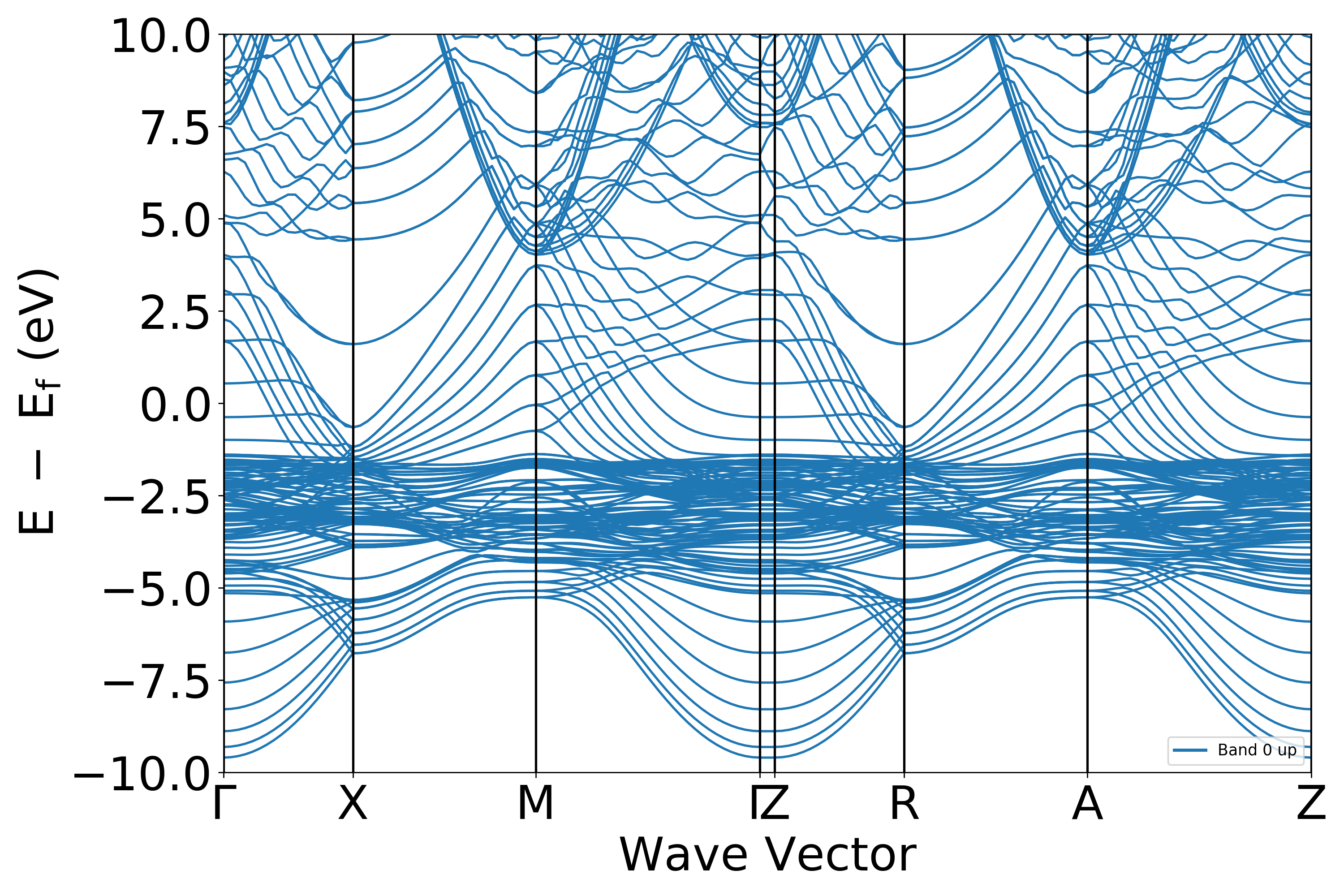 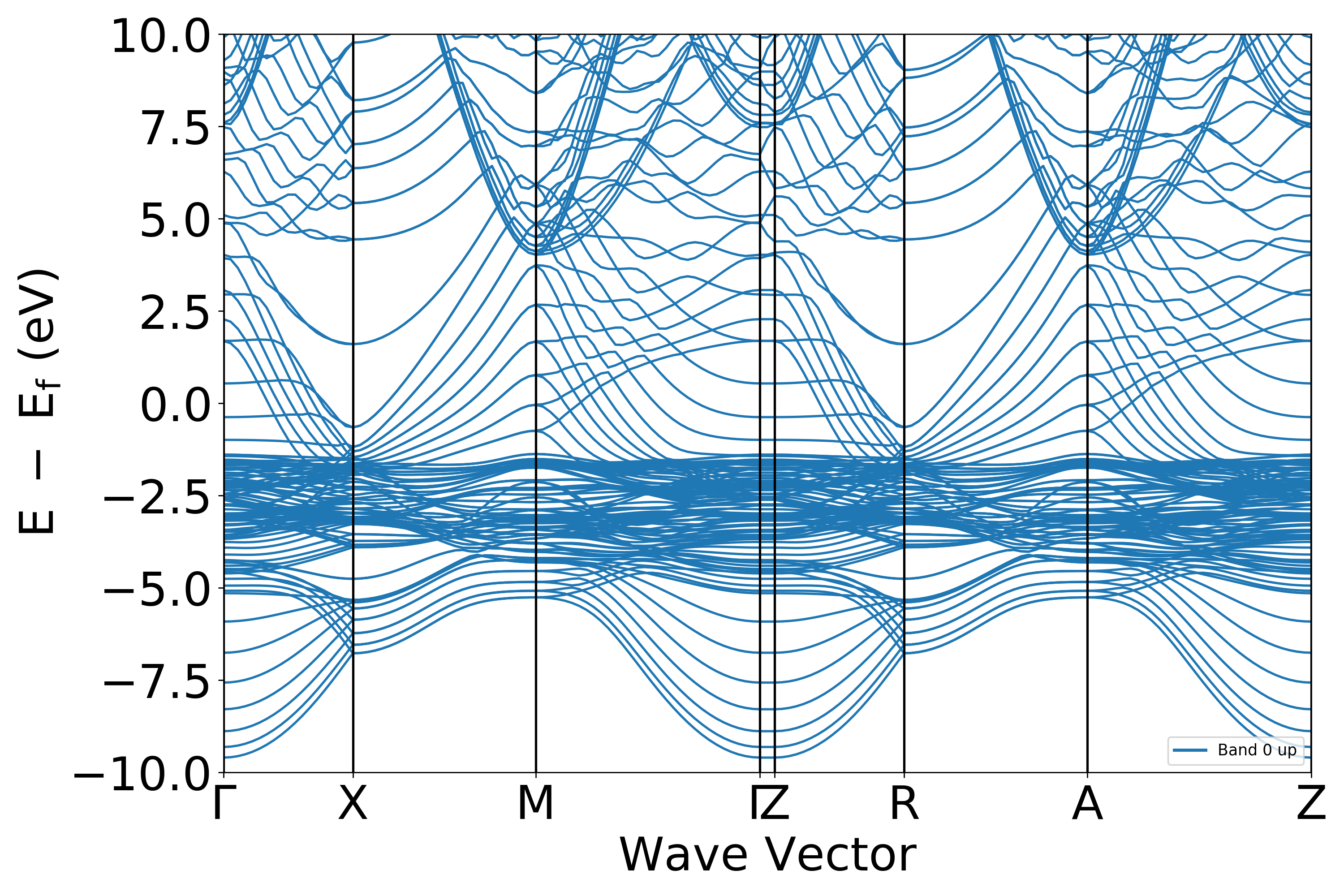 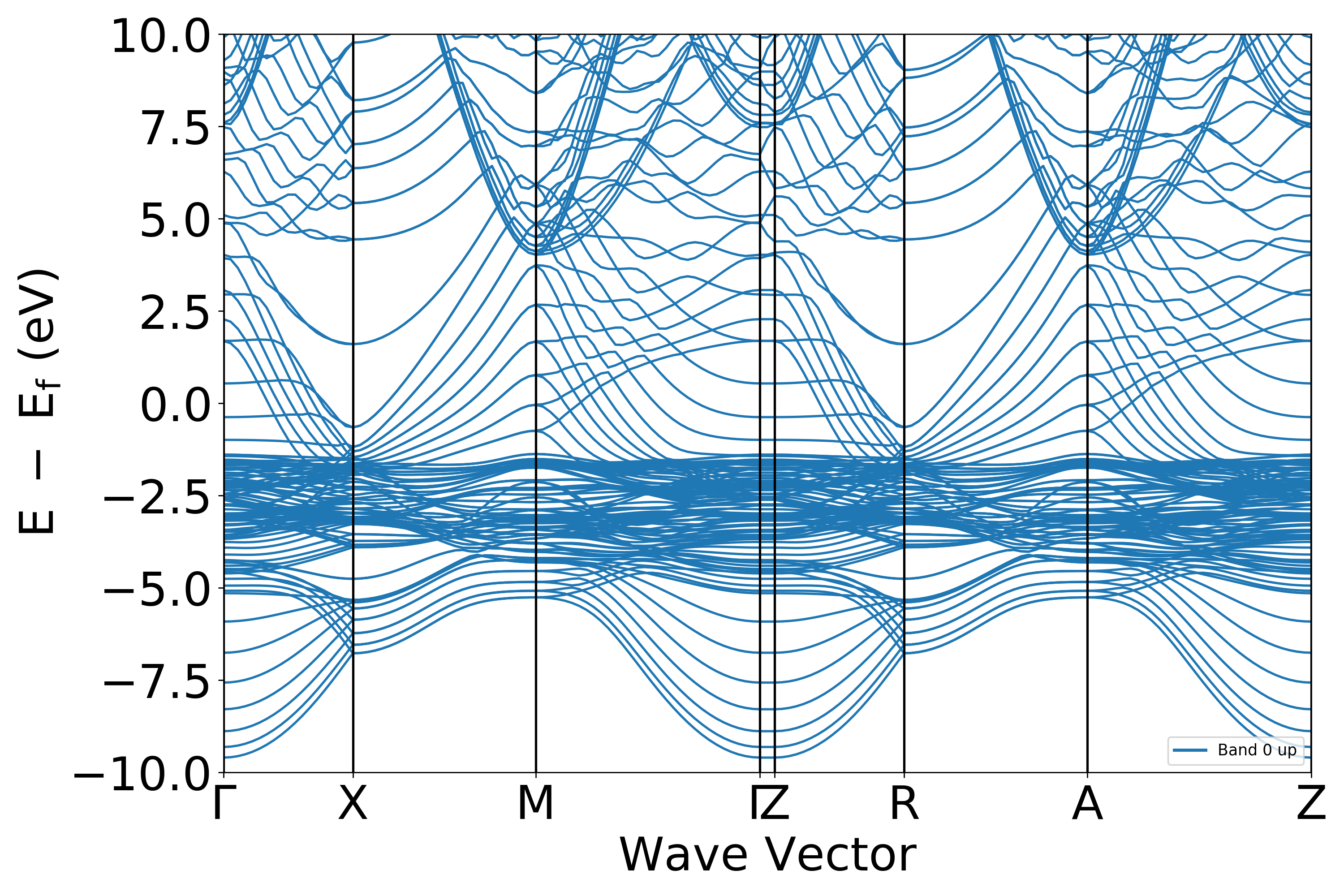 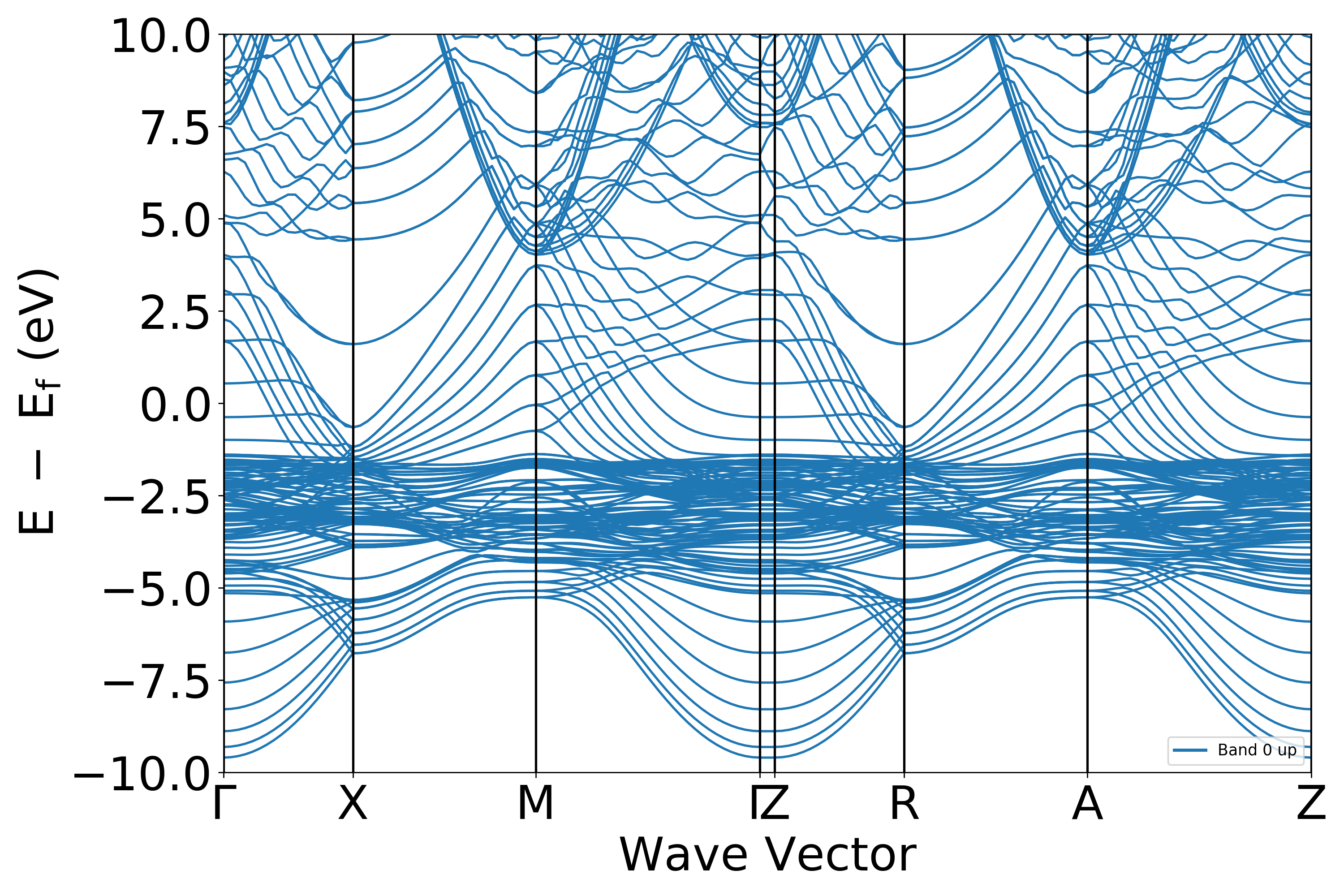 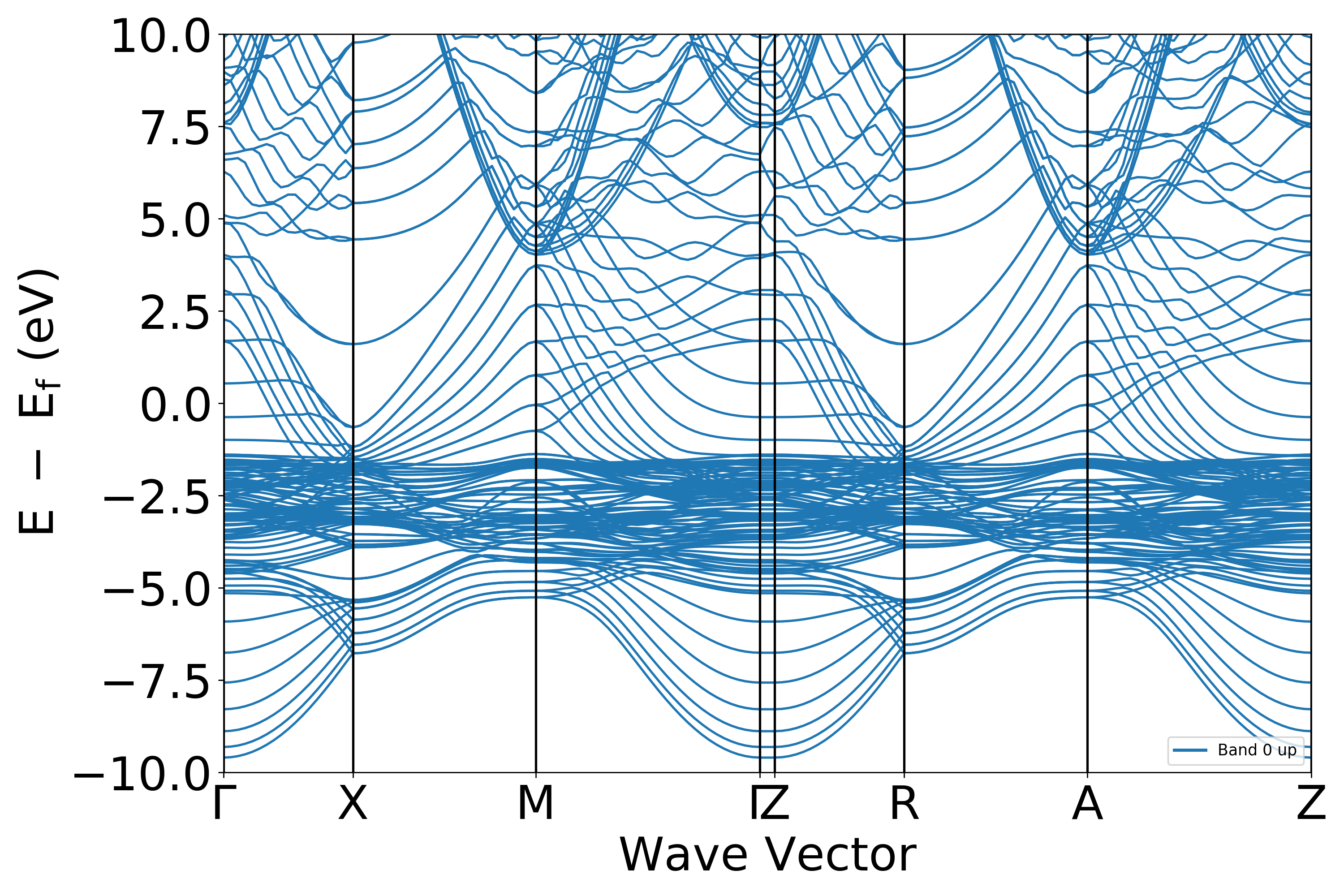 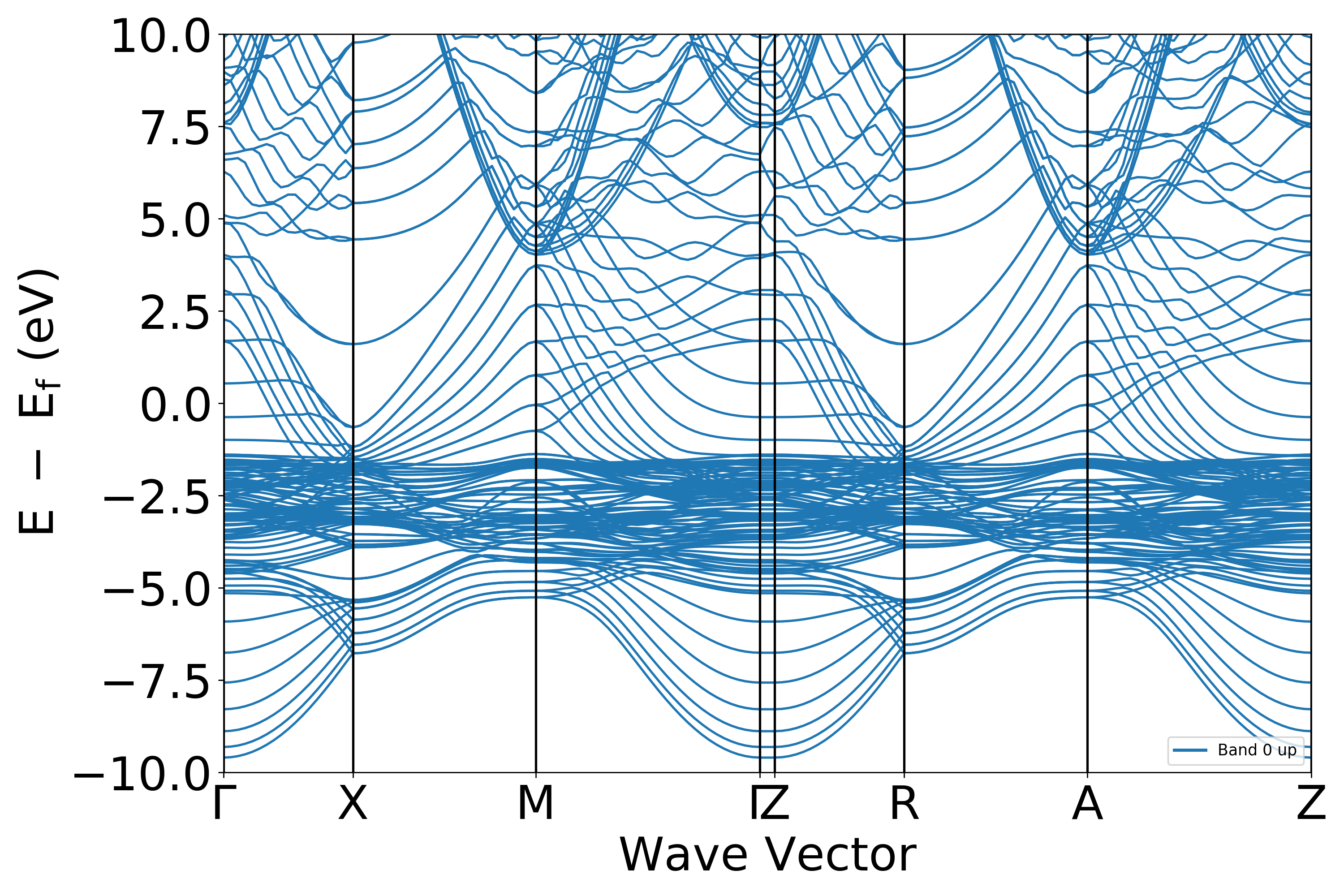 Felix Mildner - EWPAA 2024
23
18/09/2024
Cu(100) 16L slab
MTE near Threshold
Felix Mildner - EWPAA 2024
24
18/09/2024
Cu(100) 16L slab
MTE near Threshold
Felix Mildner - EWPAA 2024
25
18/09/2024
Cu(100) 16L slab
MTE near Threshold
Felix Mildner - EWPAA 2024
26
18/09/2024